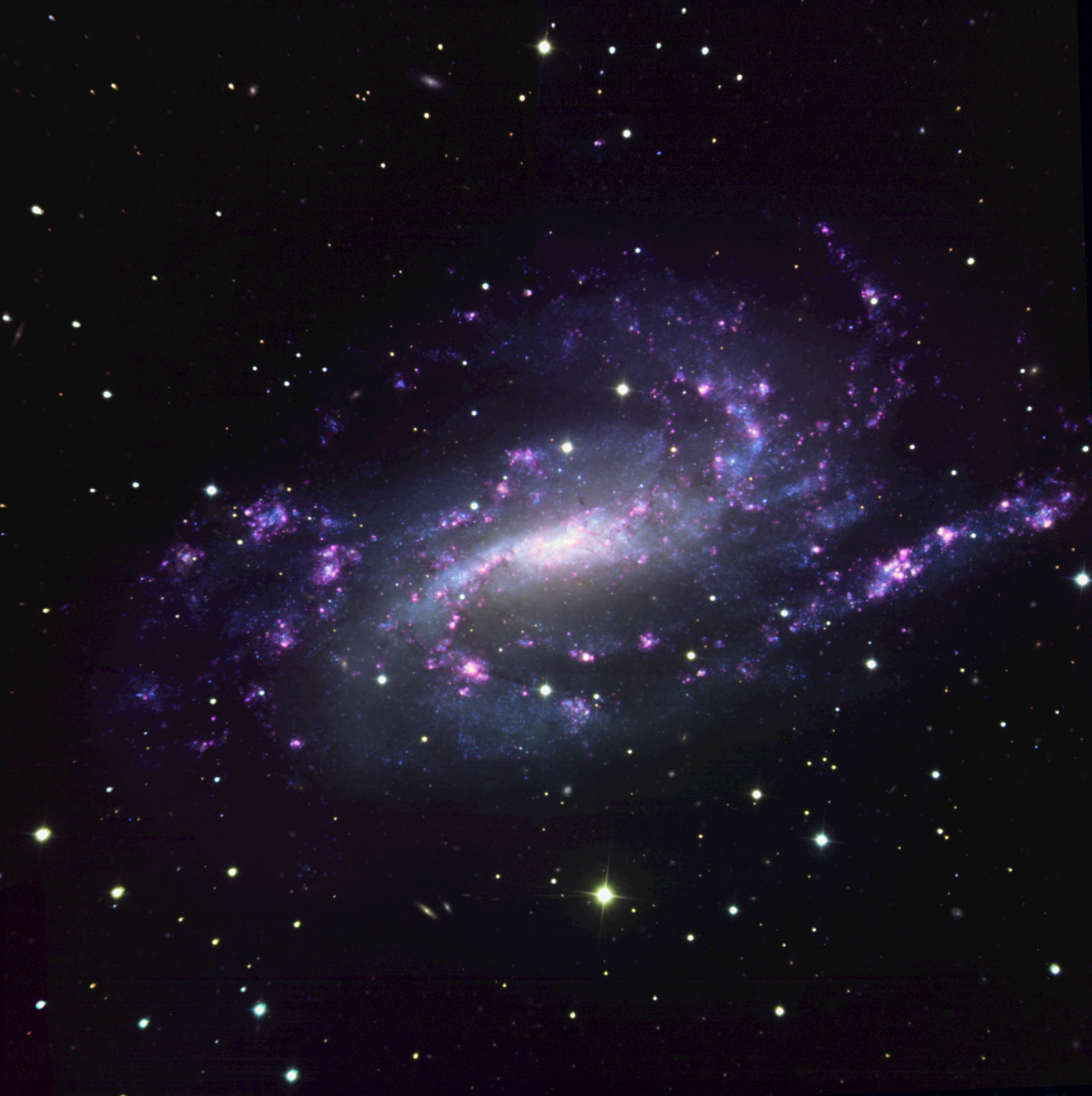 The HII Regions of NGC925 as Observed With SITELLE
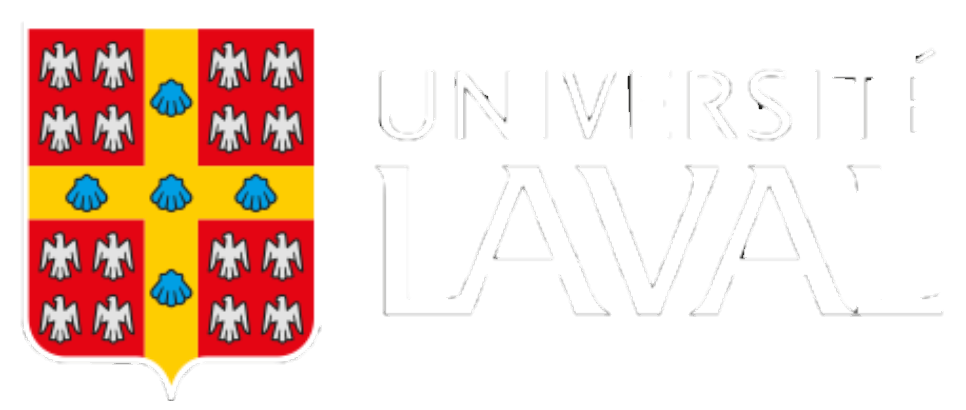 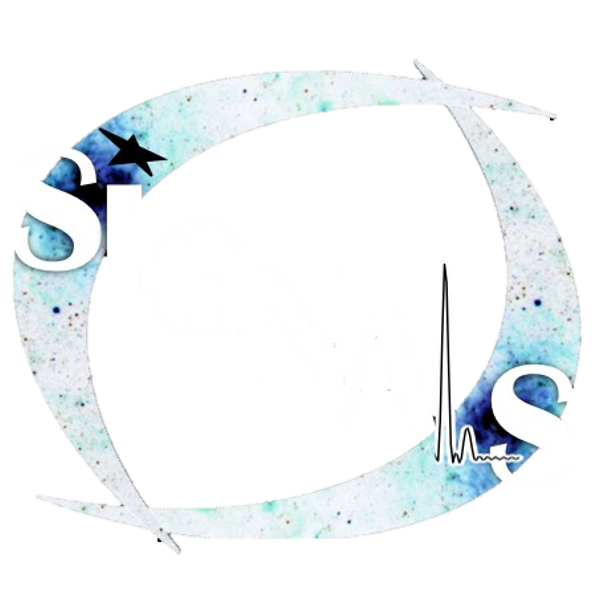 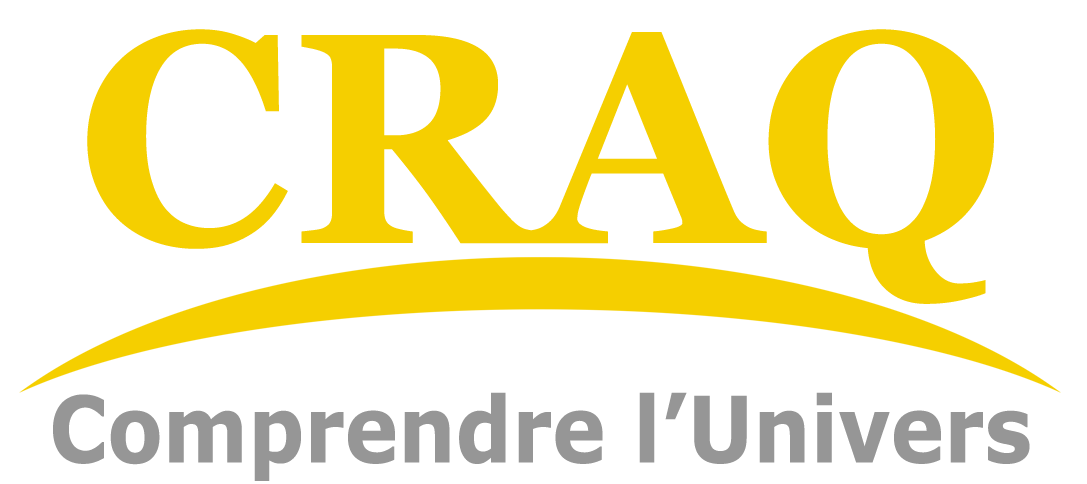 CRAQ23
Damien Beaulieu – May 10 2023
MSc. Student w/ prof. Carmelle Robert and prof. Hugo Martel
Sánchez (2020)
Why study star formation
Kennicutt (1998)
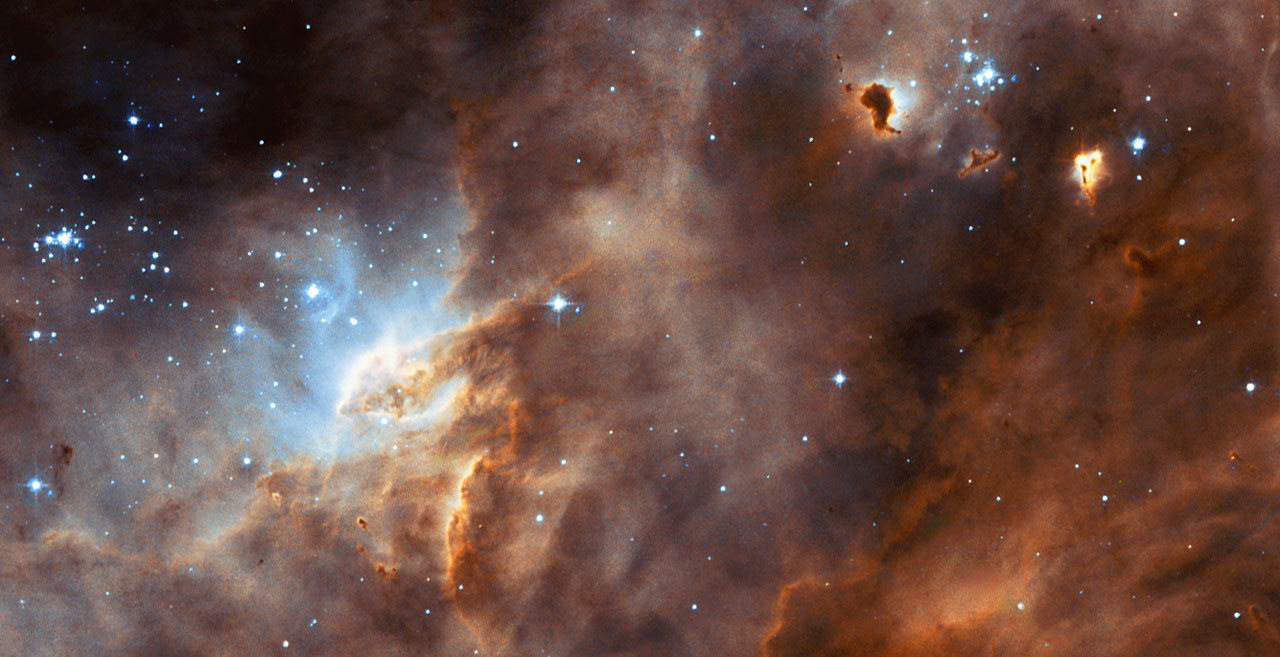 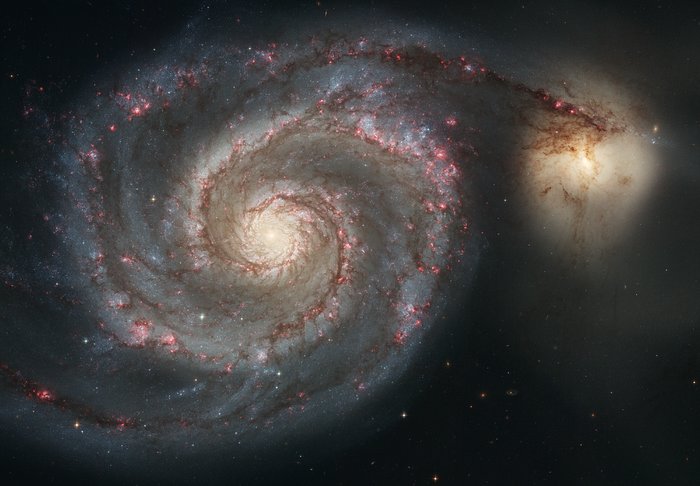 VS
M51: NASA, ESA, S. Beckwith (STScI), and The Hubble Heritage Team (STScI /AURA)
LMC: NASA/ESA and the Hubble Heritage Team (AURA/STScI/HEIC)
At large scales star formation can be measured as a global phenomenon
 i.e. gas density and the star formation rate (SFR) 
are averaged over galactic scales
But the local environment has the final word in the star-forming process
 i.e. if the conditions for star formation are met or not
What are the interplay between global phenomenons and local environments on the star-forming process?
2/20
Ionized gas and HII regions;
		Tracing star formation
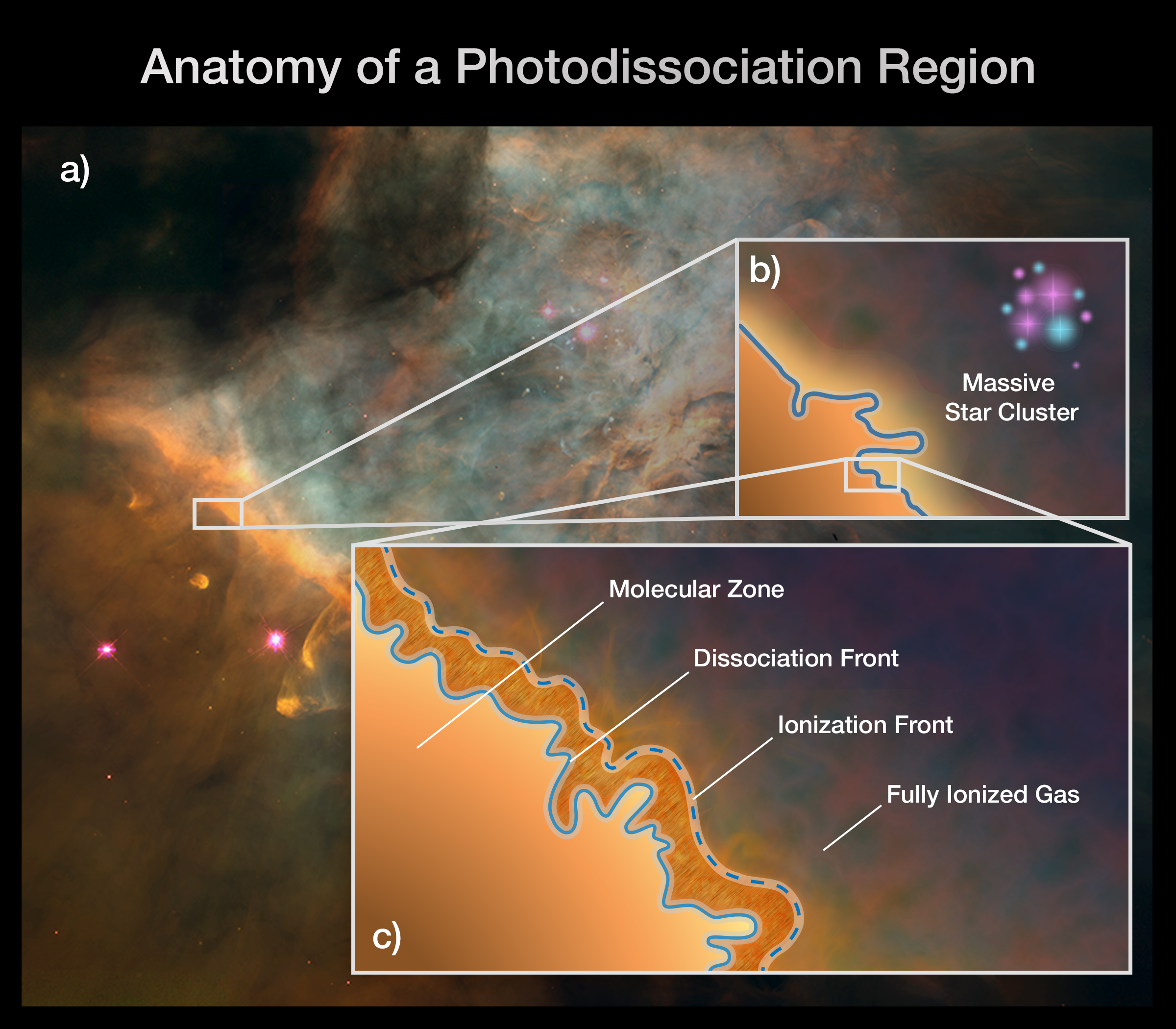 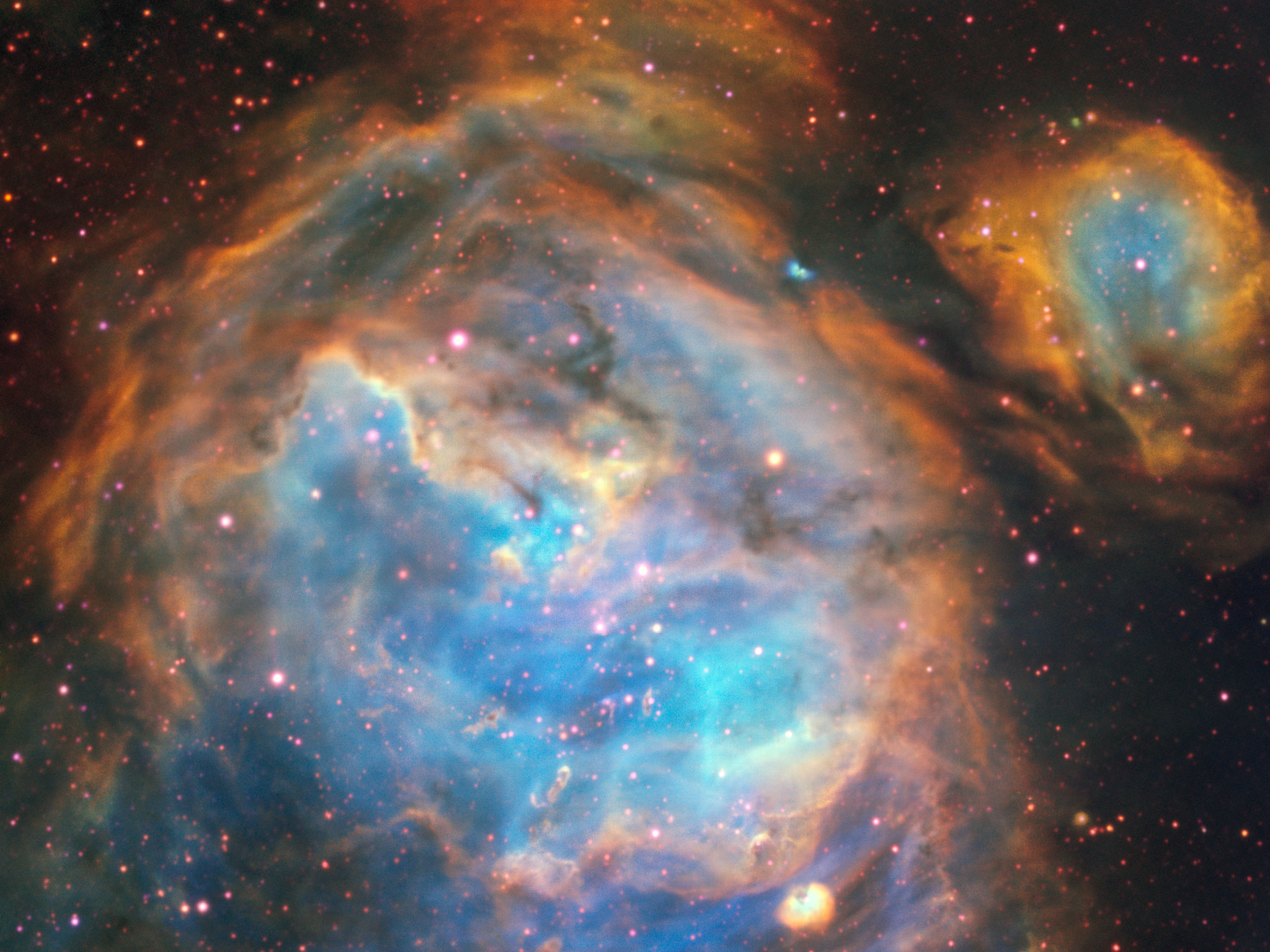 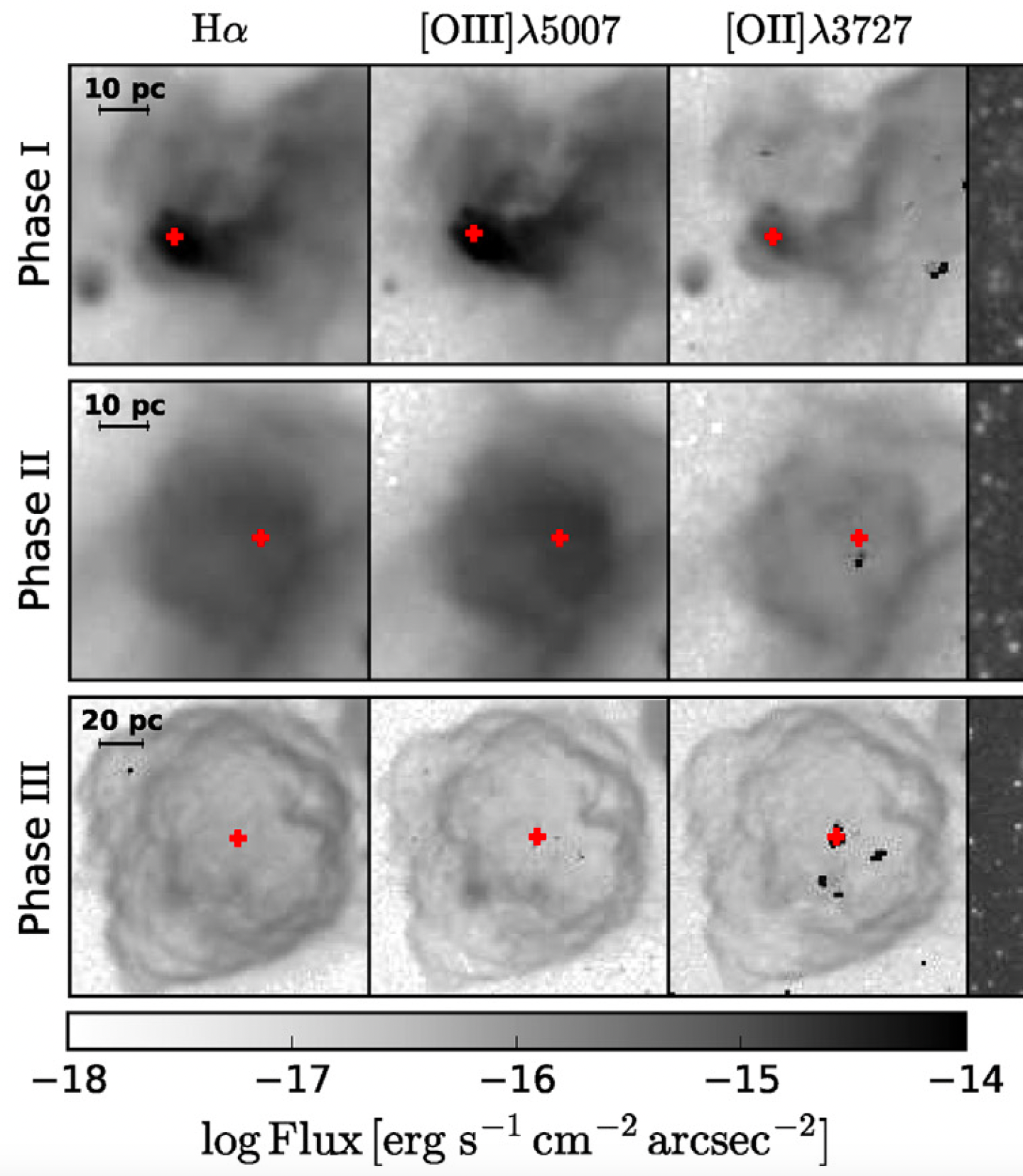 figure: NASA, ESA, CSA, Jason Champion (CNRS), Pam Jeffries (STScI), PDRs4ALL ERS Team
HII regions are:
 Gas cloud ionized by massive stars

i.e. massive stars are “illuminating” the 
remaining gas in which they were just born
Image: ESO, A. McLeod et al.
Understanding the composition 
of HII regions is understanding 
the environment in which stars can form
figure: Pellegrini et al. (2020) - modified
3/20
can form ou have formed?
[Speaker Notes: So with this is mind -> ionized gas is a tool to study SF  

HII region are: 
 Remains of a gas clouds (where star formation just took place) that are 
now ionized by young massive stars (which have just been borned)]
PI: L. Rousseau-Nepton, P. Martin, C. Robert, L. Drissen, P. Amram
The SIGNALS galaxy survey
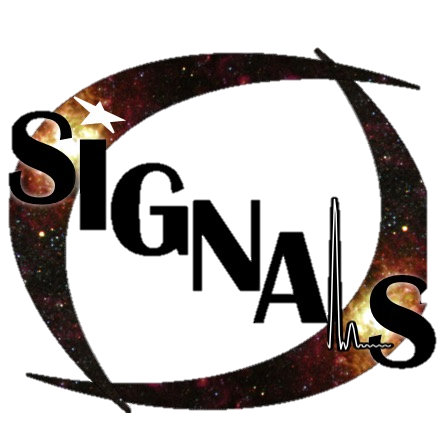 Star-formation, Ionized Gas And Nebular Abundances Legacy Survey
Observe ~35 nearby galaxies to: 

Compile a catalog of spatially and spectroscopically resolved HII regions
Enable the study of the small-scale physics of star-forming regions in various local environment
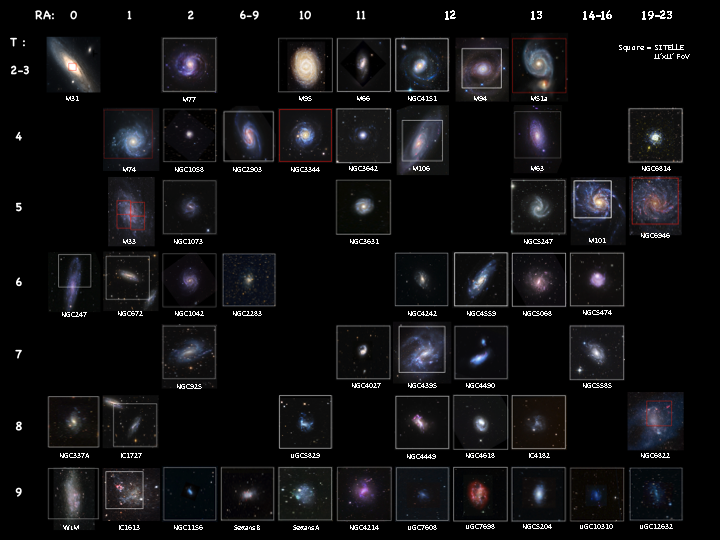 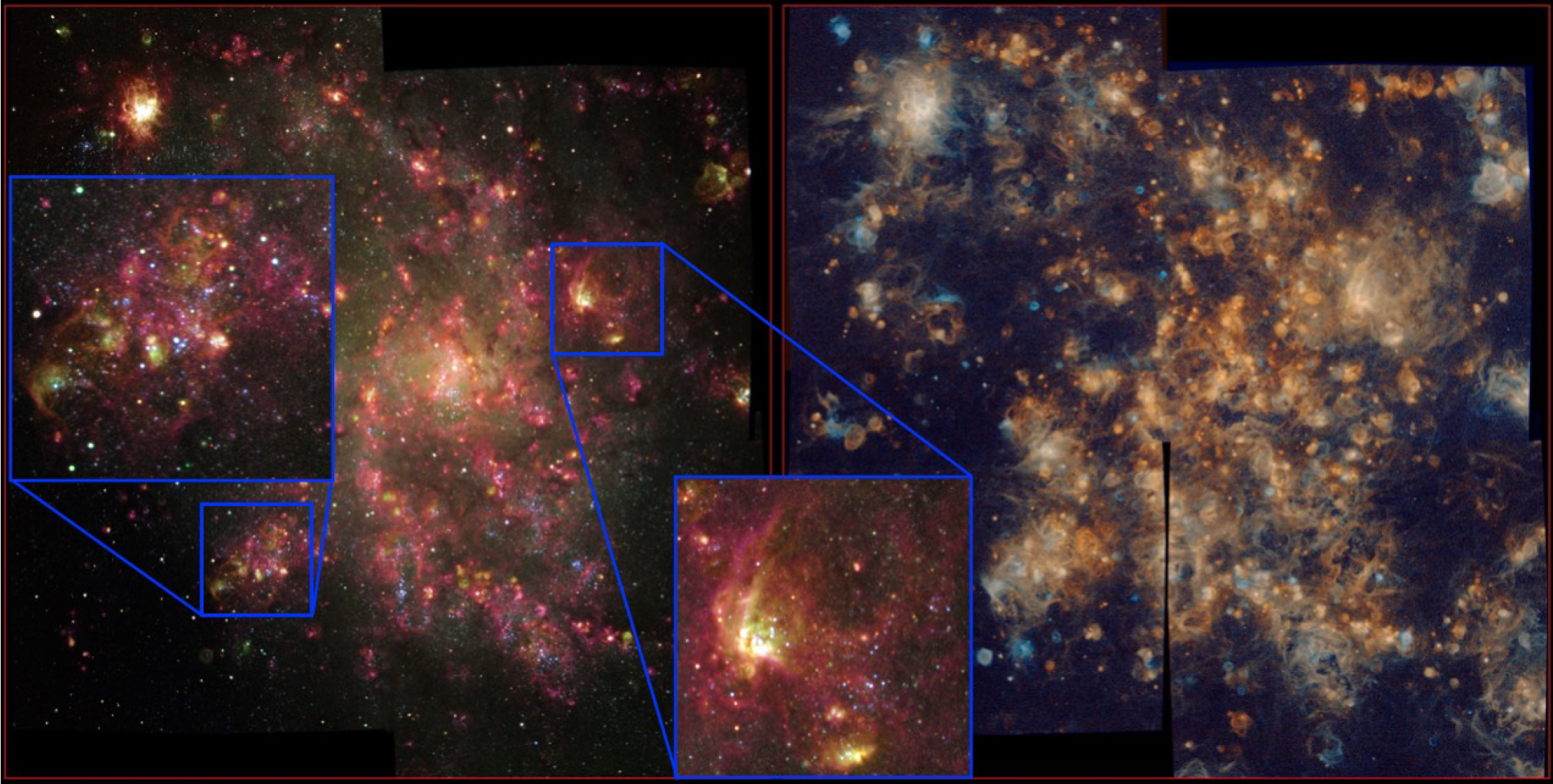 4/20
Image: Rousseau-Nepton et al. (2019)
Image: SIGNALS website
PI: L. Rousseau-Nepton, P. Martin, C. Robert, L. Drissen, P. Amram
The SIGNALS galaxy survey
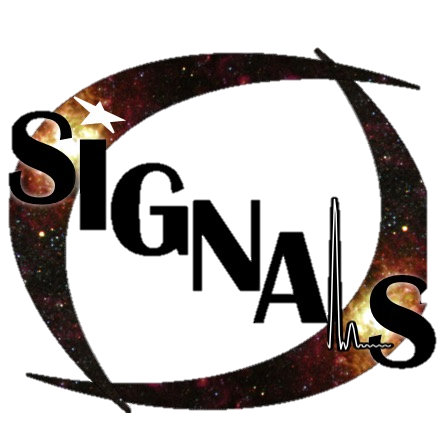 Star-formation, Ionized Gas And Nebular Abundances Legacy Survey
Observe ~35 nearby galaxies to:
Quantify the effects of both galactic and local environments on the star-forming process
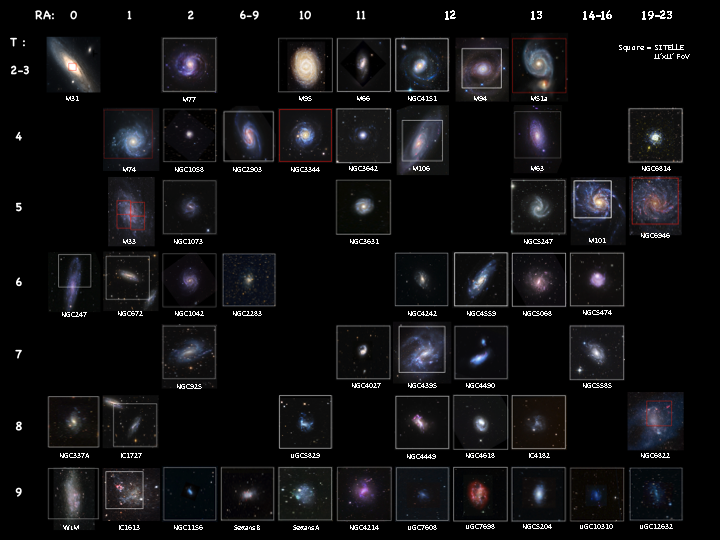 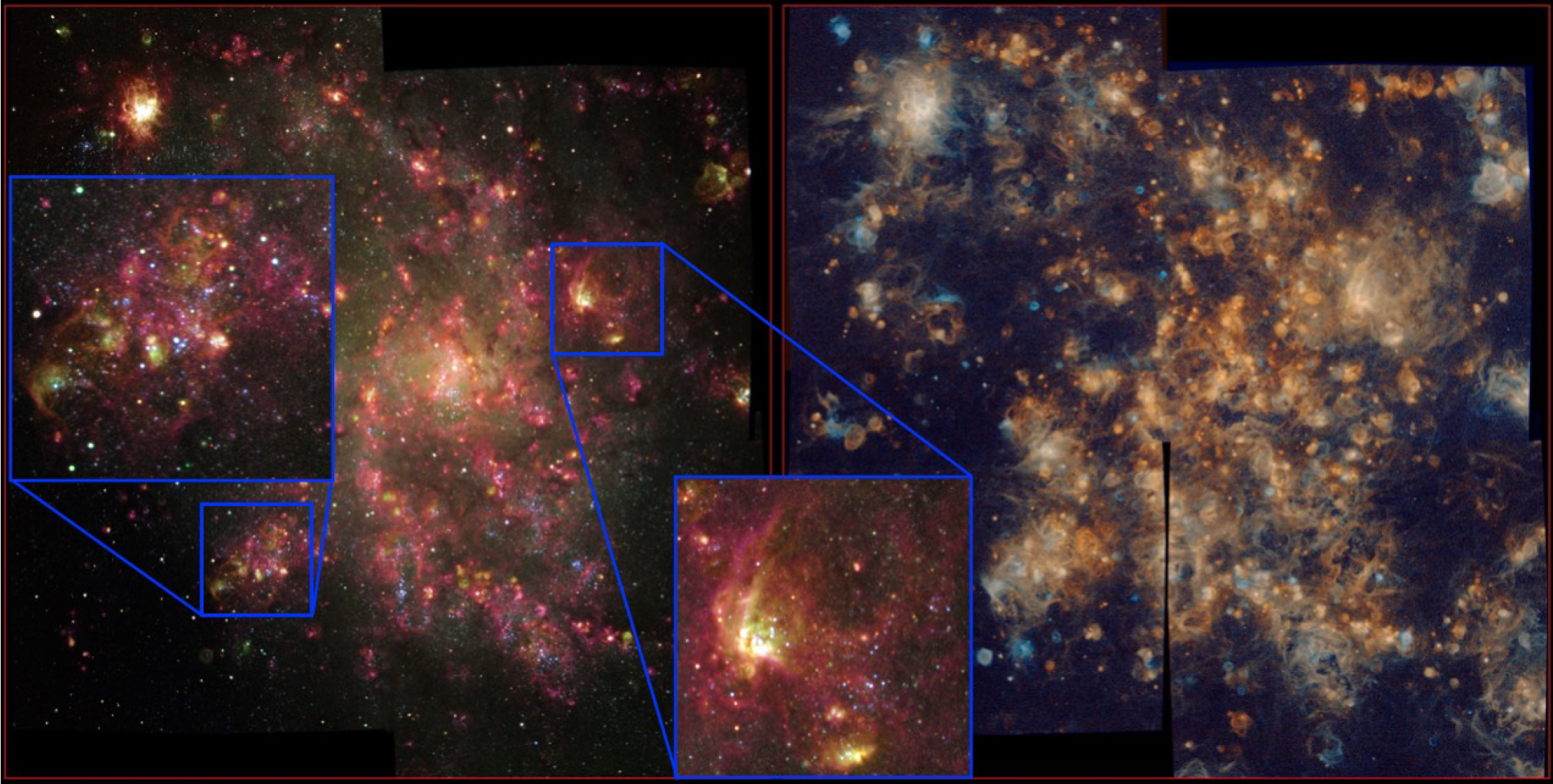 5/20
Image: Rousseau-Nepton et al. (2019)
Image: SIGNALS website
IFTS: images and spectra
Image: Tom Benedict (CFHT)
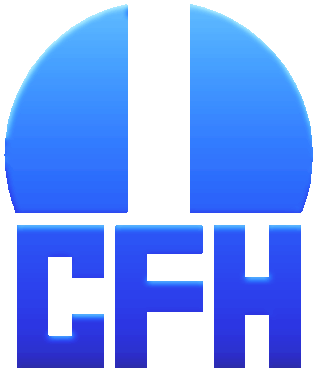 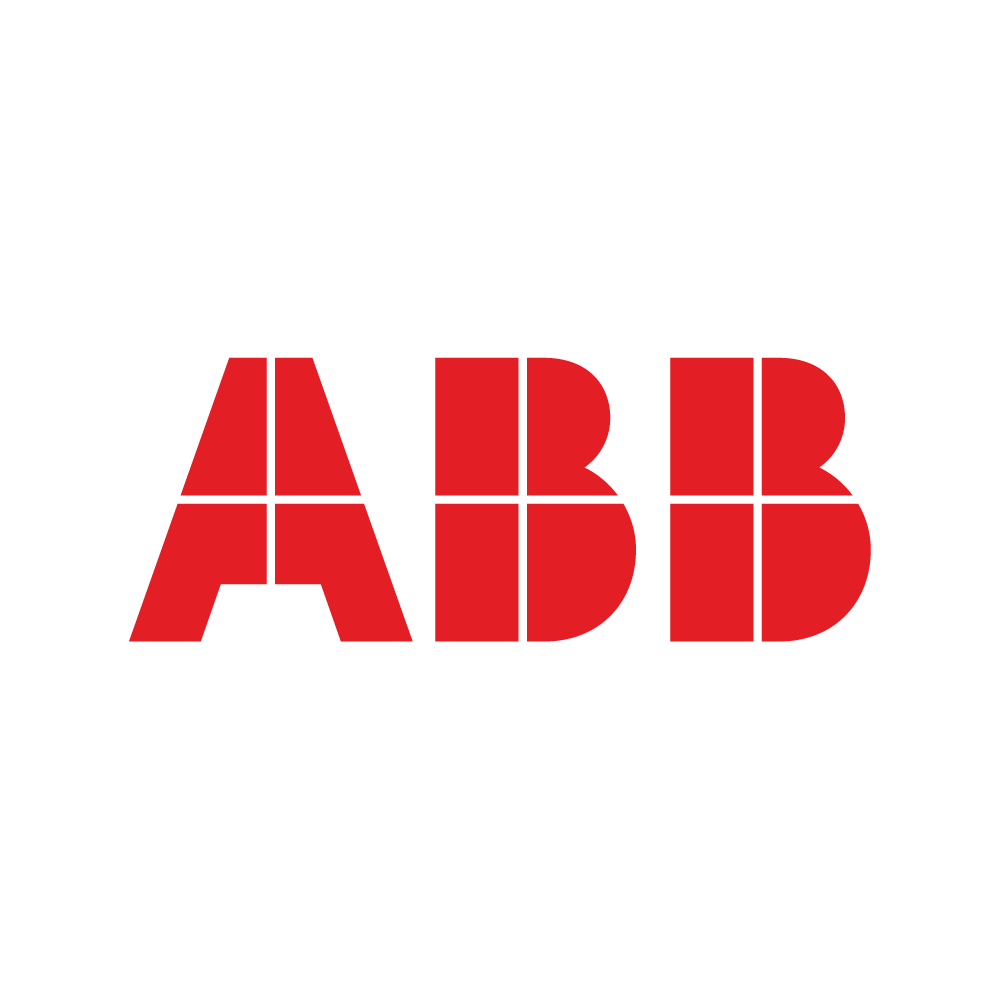 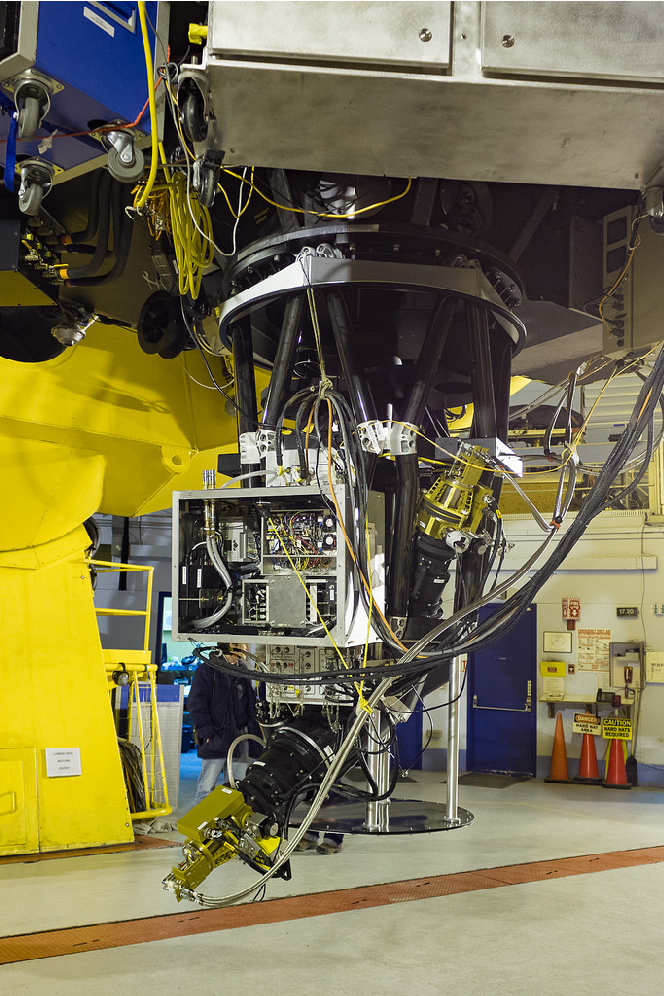 SITELLE is an IFTS tailored for observation of optical emission lines
Imaging Fourier Transform Spectrometer
Light goes through a Michelson interferometer, interference patterns are measured and a Fourier transform decomposes the signal into wavenumbers [cm-1]
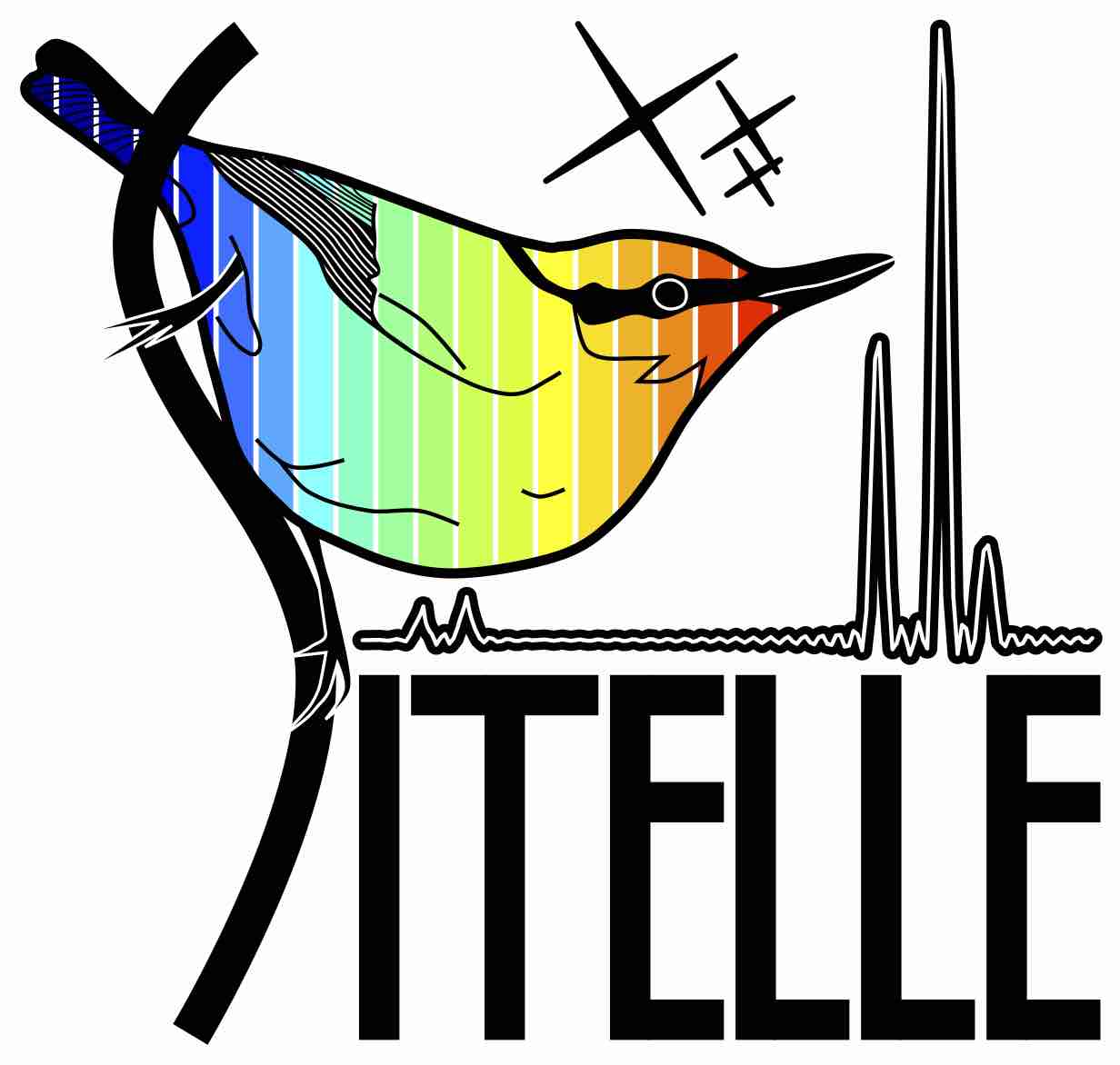 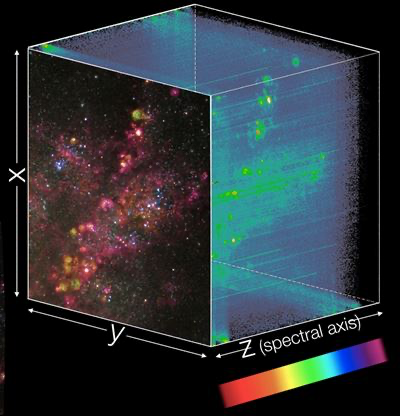 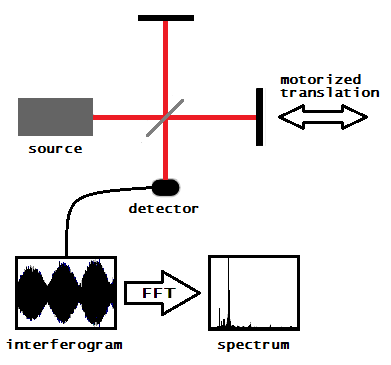 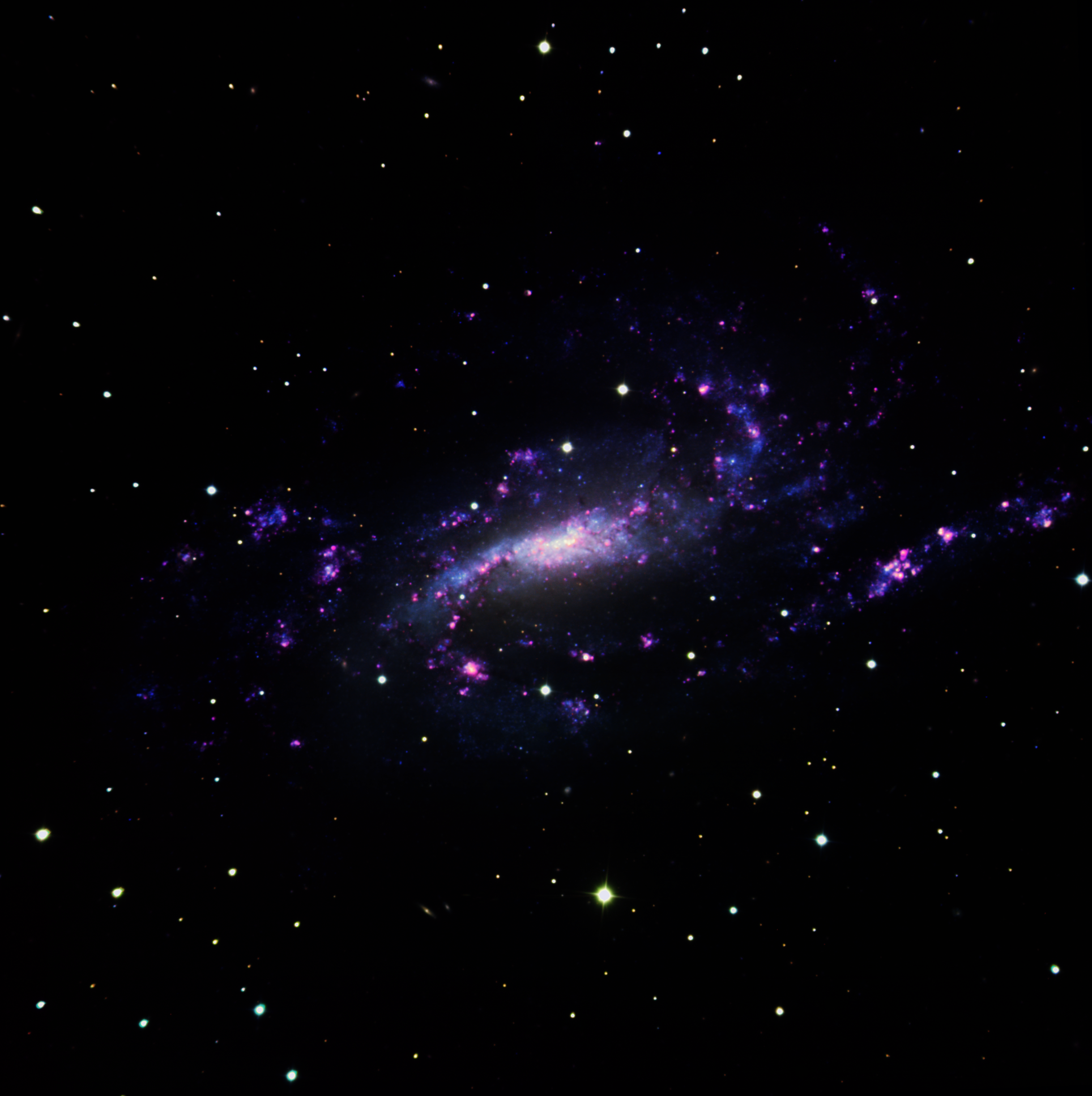 Drissen et al. (2019)
Image: SIGNALS website (modified)
Field of view (FOV) = 11’x11’
Spatial resolution = 0.32”/pixel
Spectral range: ~350 to ~900 nm
Image: wikipedia, Fourier-transform spectroscopy
Each pixel of the CCD is measuring a different point in space!
6/20
[Speaker Notes: Pour la présentaion du colloque plus netrer dans les details de SITELLE (montrer exemple monochromatique puis polychromatique et après espace)]
Travelling through the spectrum of NGC925
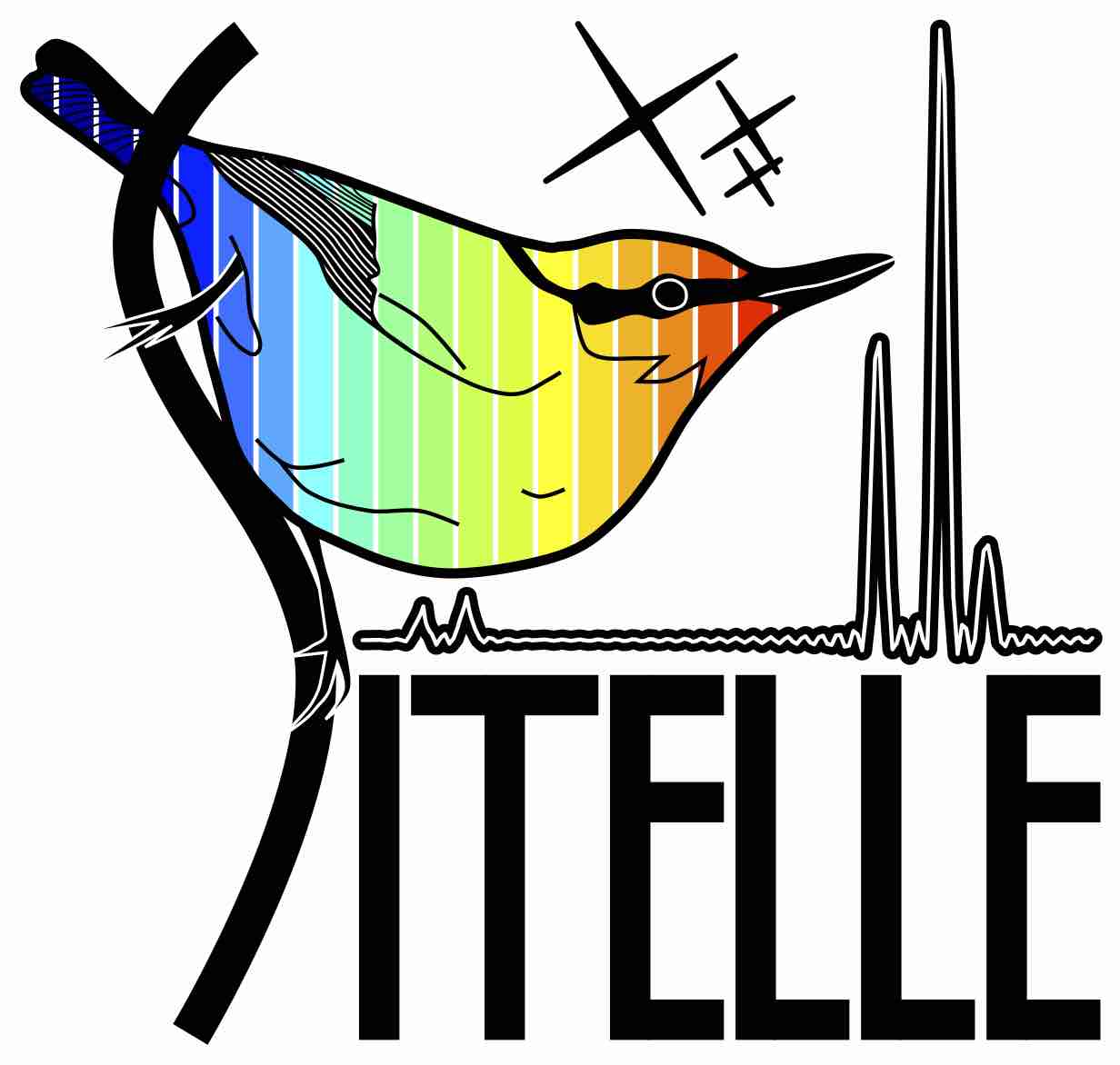 10.5’
SITELLE can 
easily detect from 
[OII] all the way to [SII]
7’
continuum emission in the SN2 filter indicates the old stellar population
HII region complex
Integrated spectrum
7/20
Composite image of NGC925 with SITELLE
A deep dive in NGC925
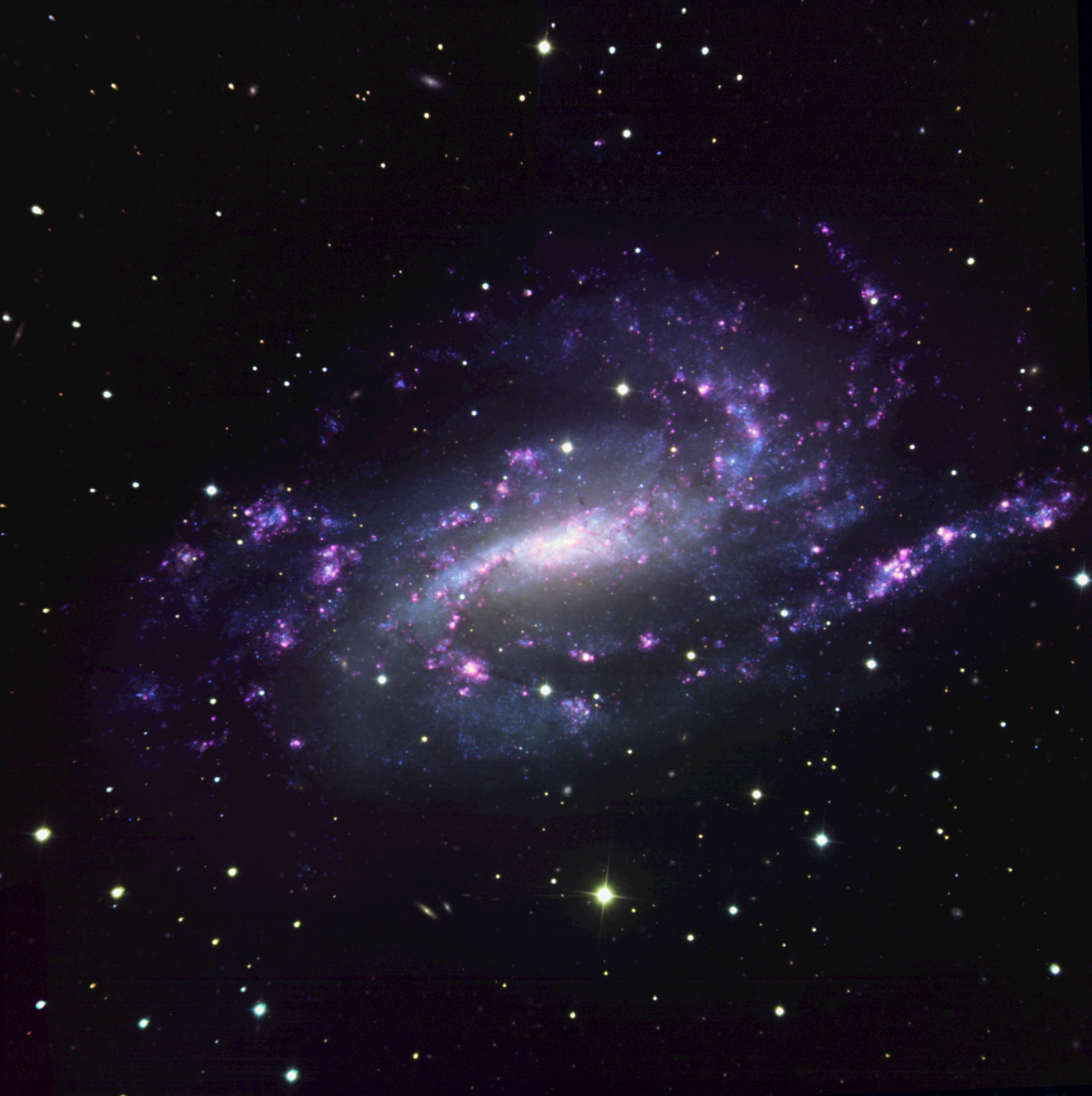 Observed through SIGNALS in 2019:
Distance: 9.2 Mpc
Inclination: 58.9˚
Angular size: 10.5’ x 6’
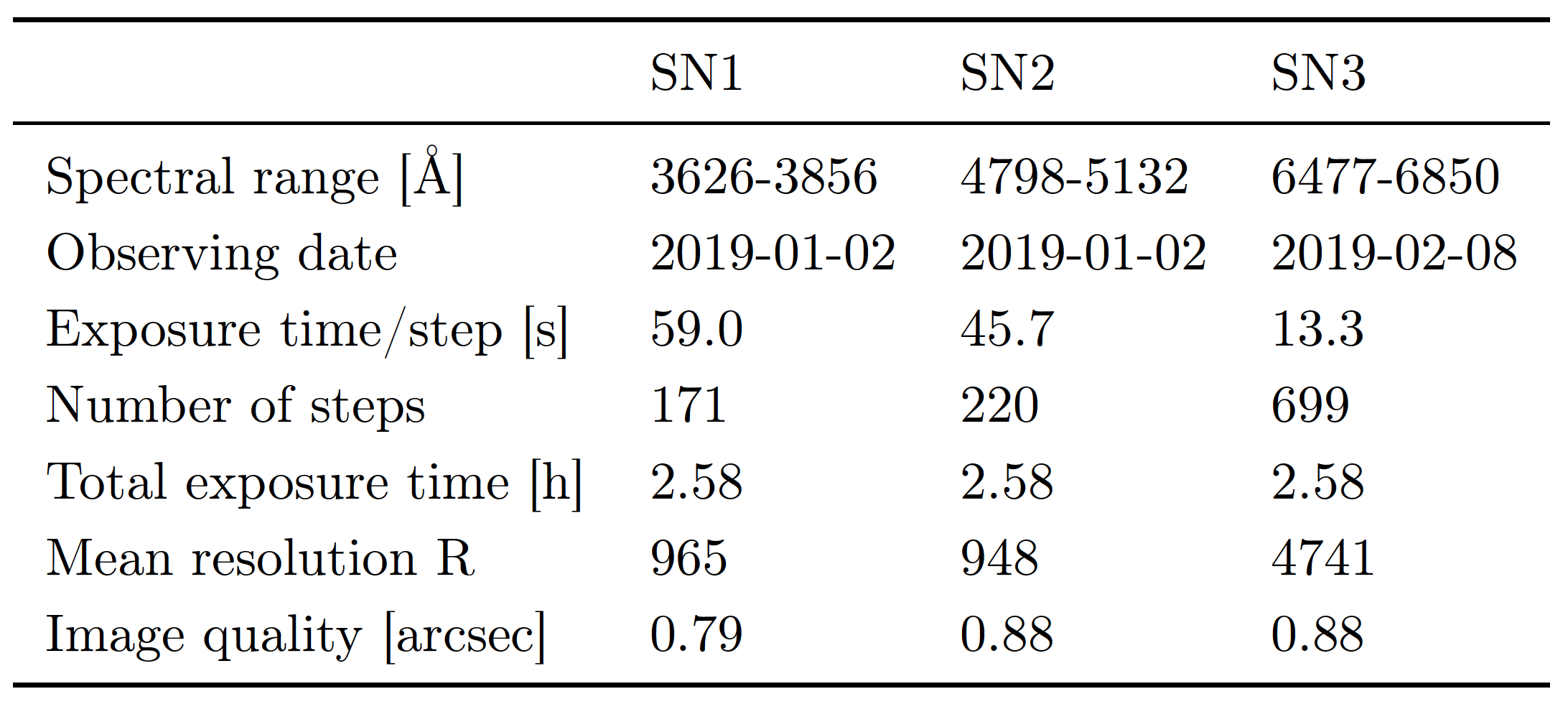 Type: SAB(s)d (spiral, barred, late-type)
Member of NGC1023 group
Assymetries: 
Bar is not well defined
Patchy star formation scattered throughout the galaxy 
Dynamic, isophotal and bar centers are not coincident
8/20
methodology
Savard et al. (in prep)
Detecting star forming regions
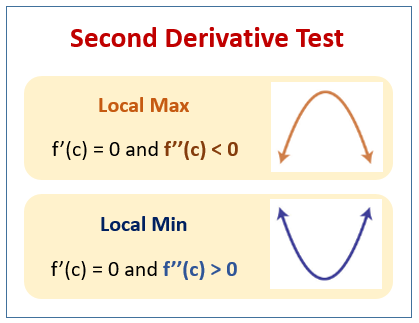 Laplacian operator on the galaxy to detect emission peaks
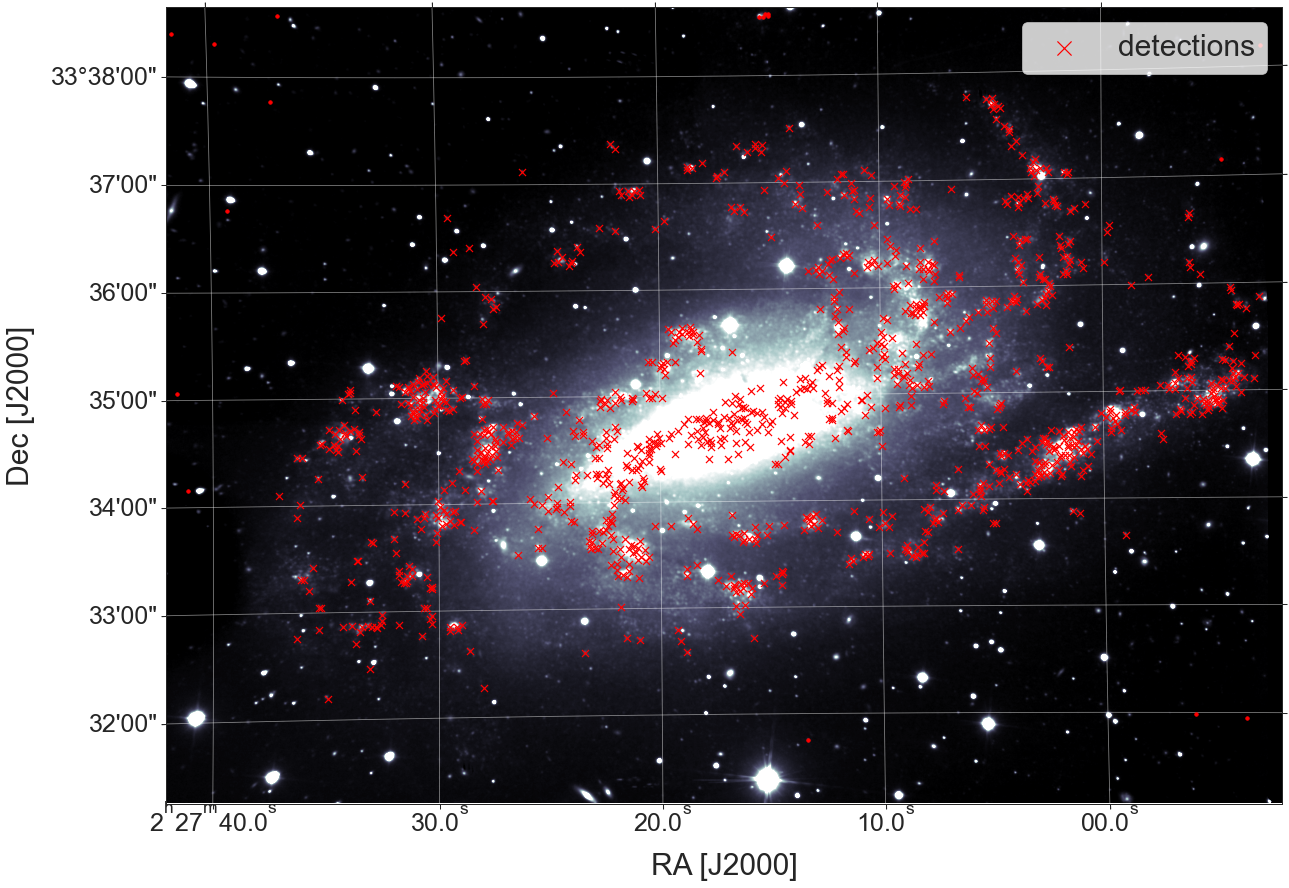 1292 HII region 
candidates in NGC925
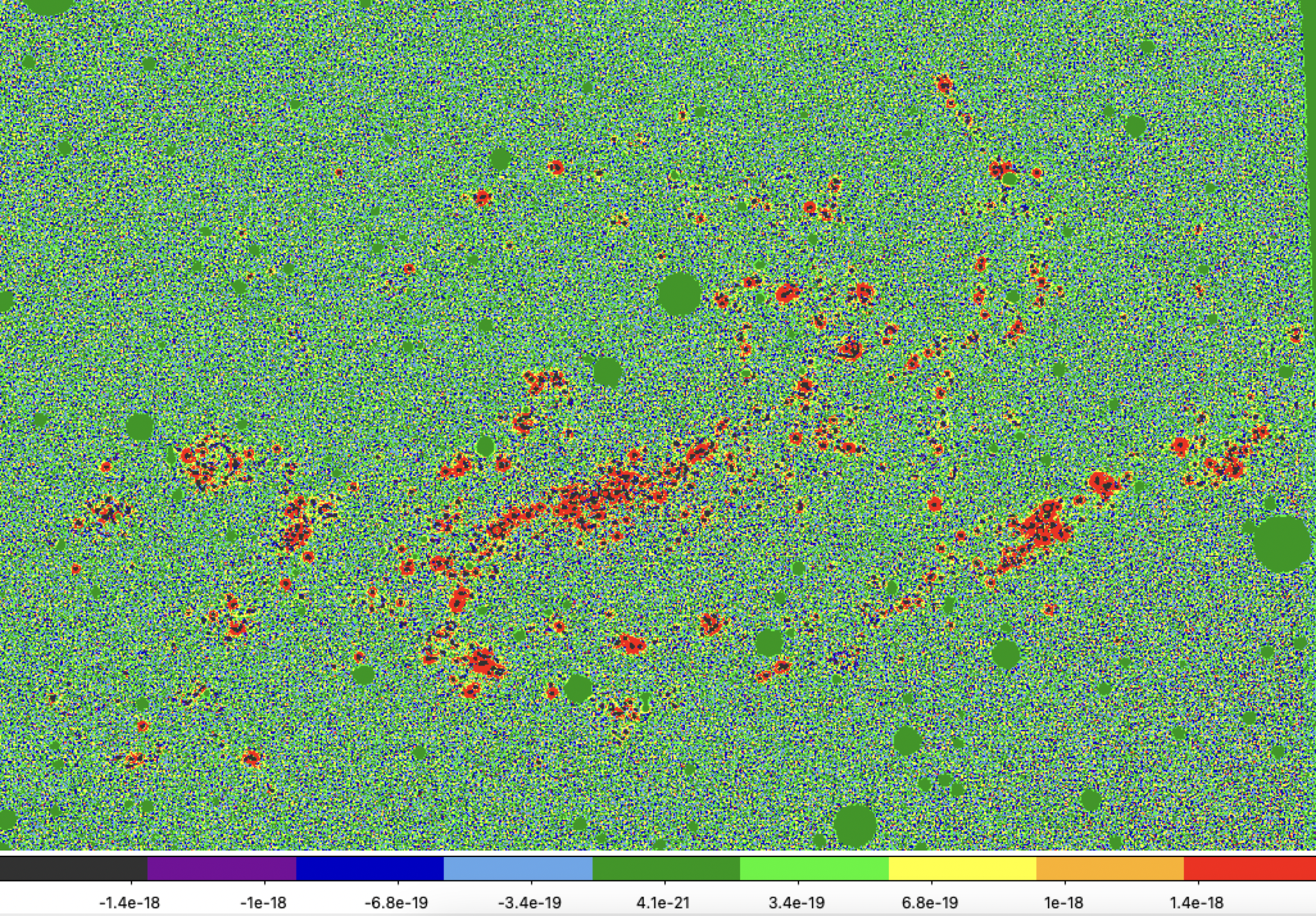 Laplacian map
9/20
methodology
Region #414
Extracting the spectra
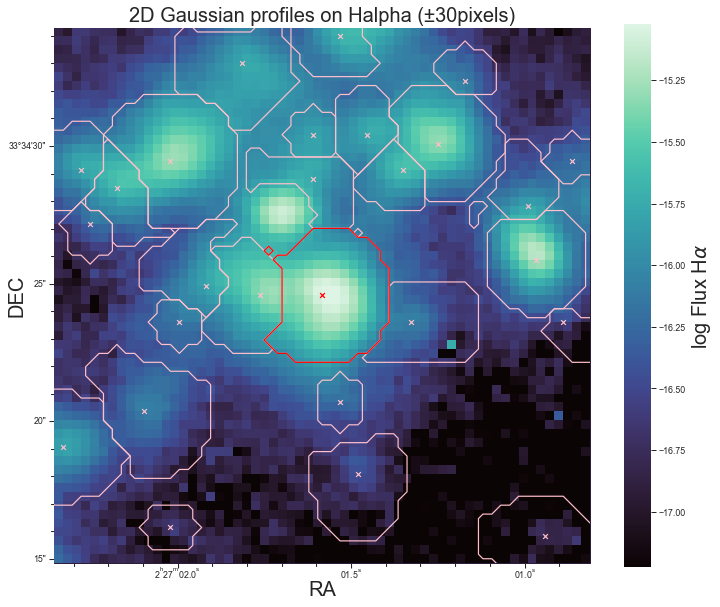 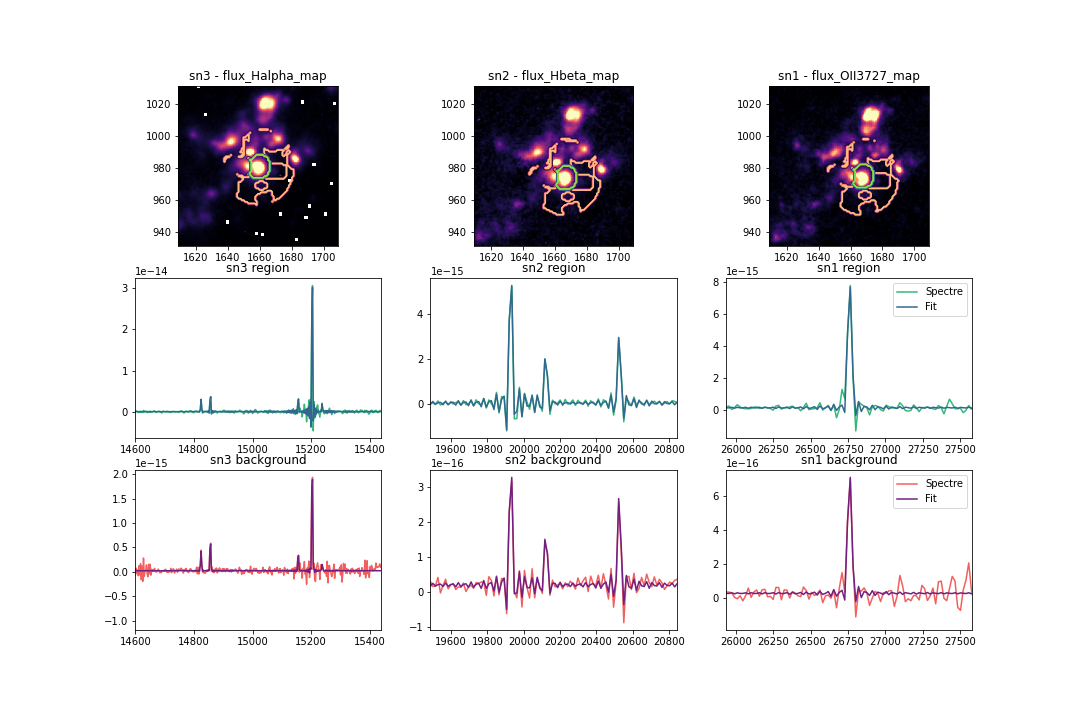 2D Gaussian profiles to define morphology
region of interest
Everything else is considered as background emission
background
(i.e. emission that is not part 
of any surrounding regions)
10/20
[Speaker Notes: By fitting a 2d gaussian]
methodology
Region #414
Extracting the spectra
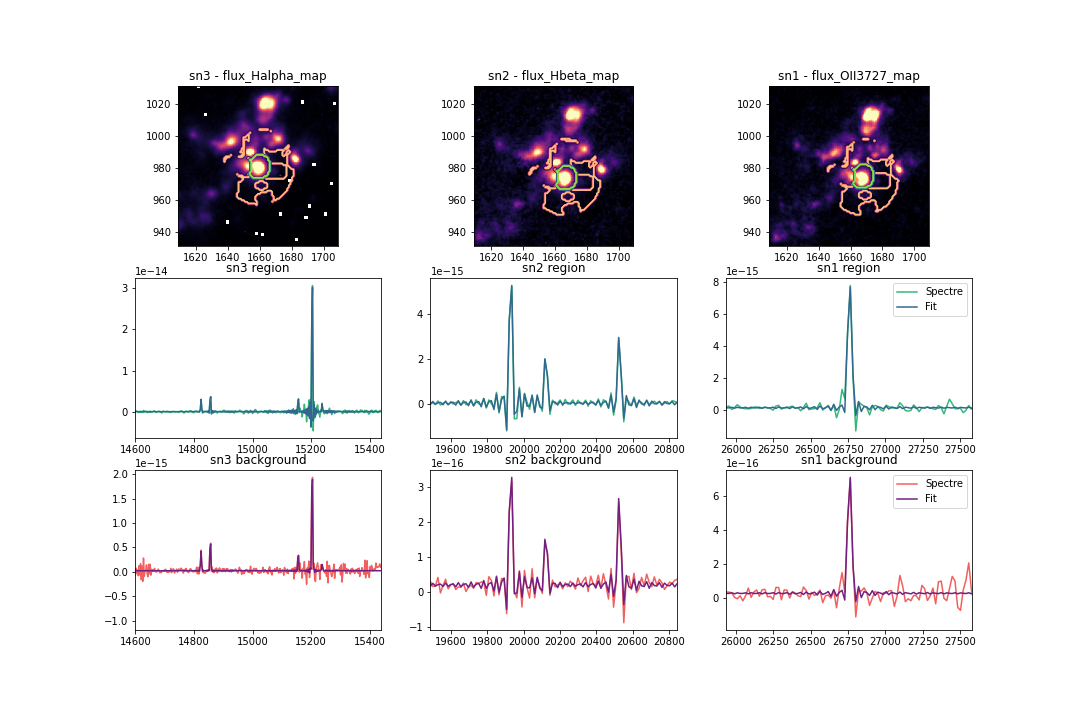 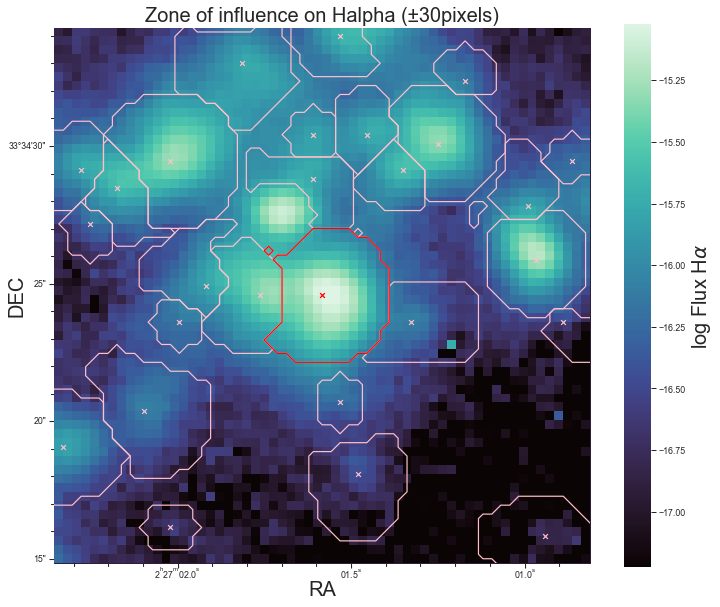 SN3
SN1
SN2
integrated
region
spectrum
integrated
background spectrum
11/20
[Speaker Notes: By fitting a 2d gaussian]
methodology
Region #414
Extracting the spectra
Corrected HII region
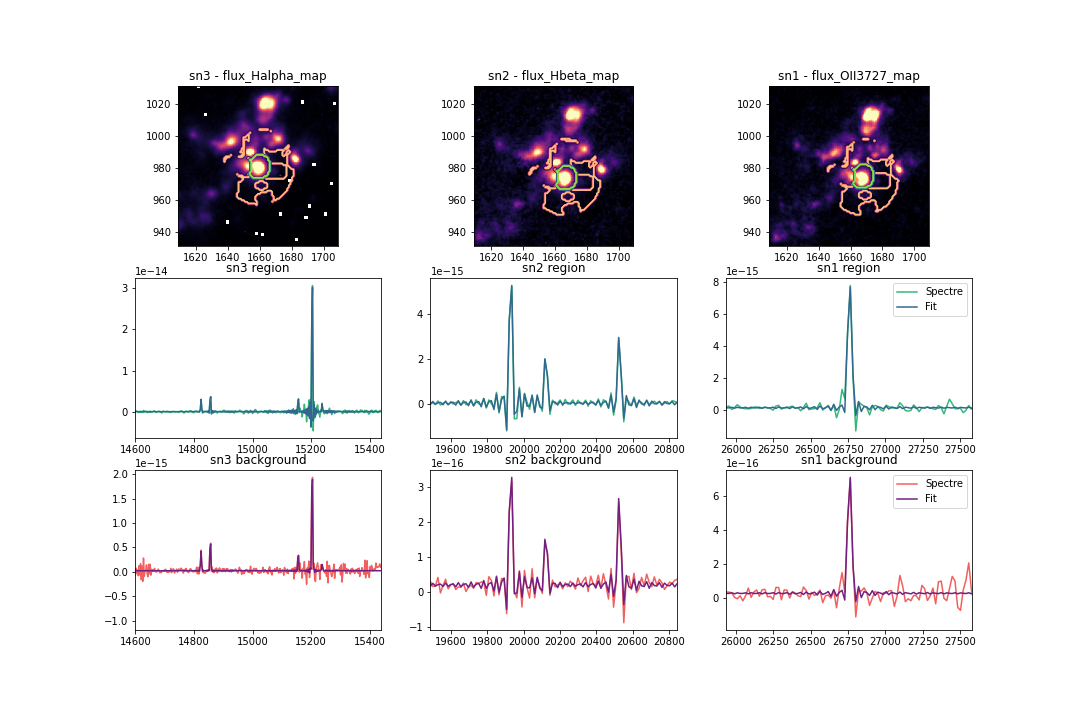 HII region
Removing the background singles out the HII region emission from the diffuse emission and the stellar population
background
Corrected region spectrum: region spectrum – background spectrum
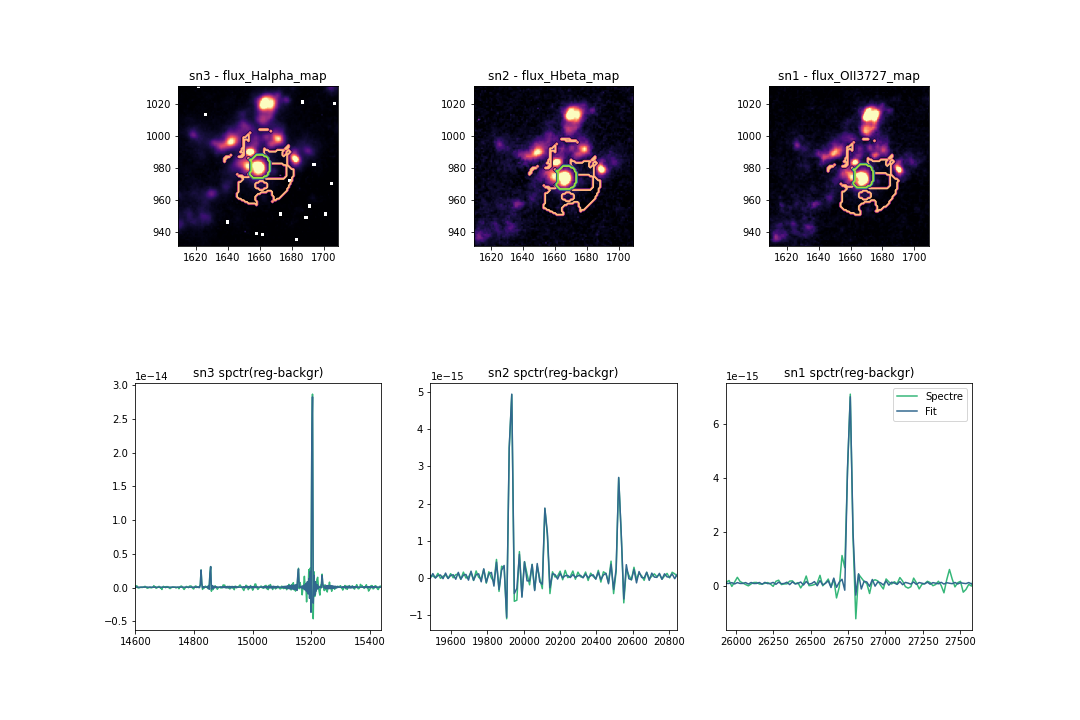 SN1
SN2
SN3
12/20
[Speaker Notes: By fitting a 2d gaussian]
results
BPT diagrams
BPT = Baldwin, Phillips & Terlevich (1981)
Distinguising the ionizing origin
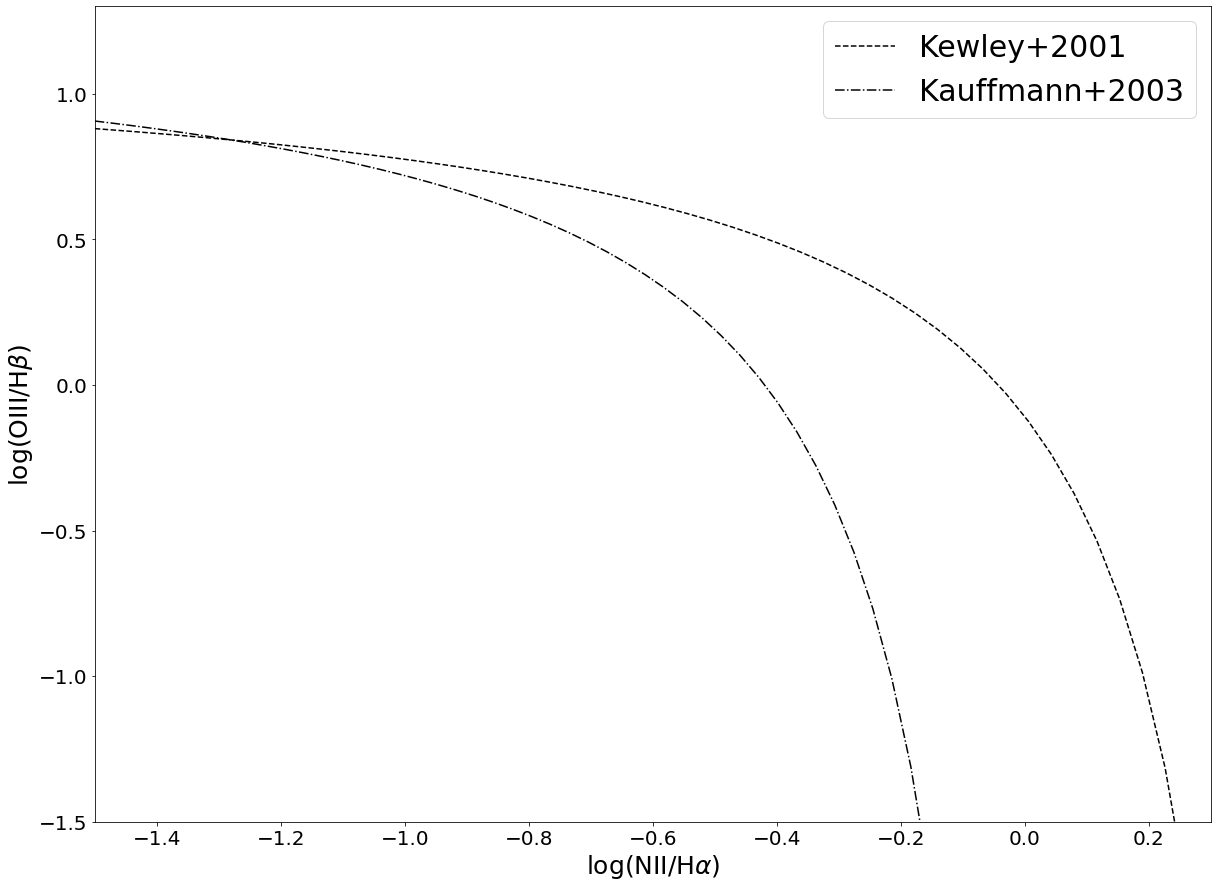 AGN and/or shocks
comp.
Star formation
13/20
results
BPT diagrams
Distinguising the ionizing origin
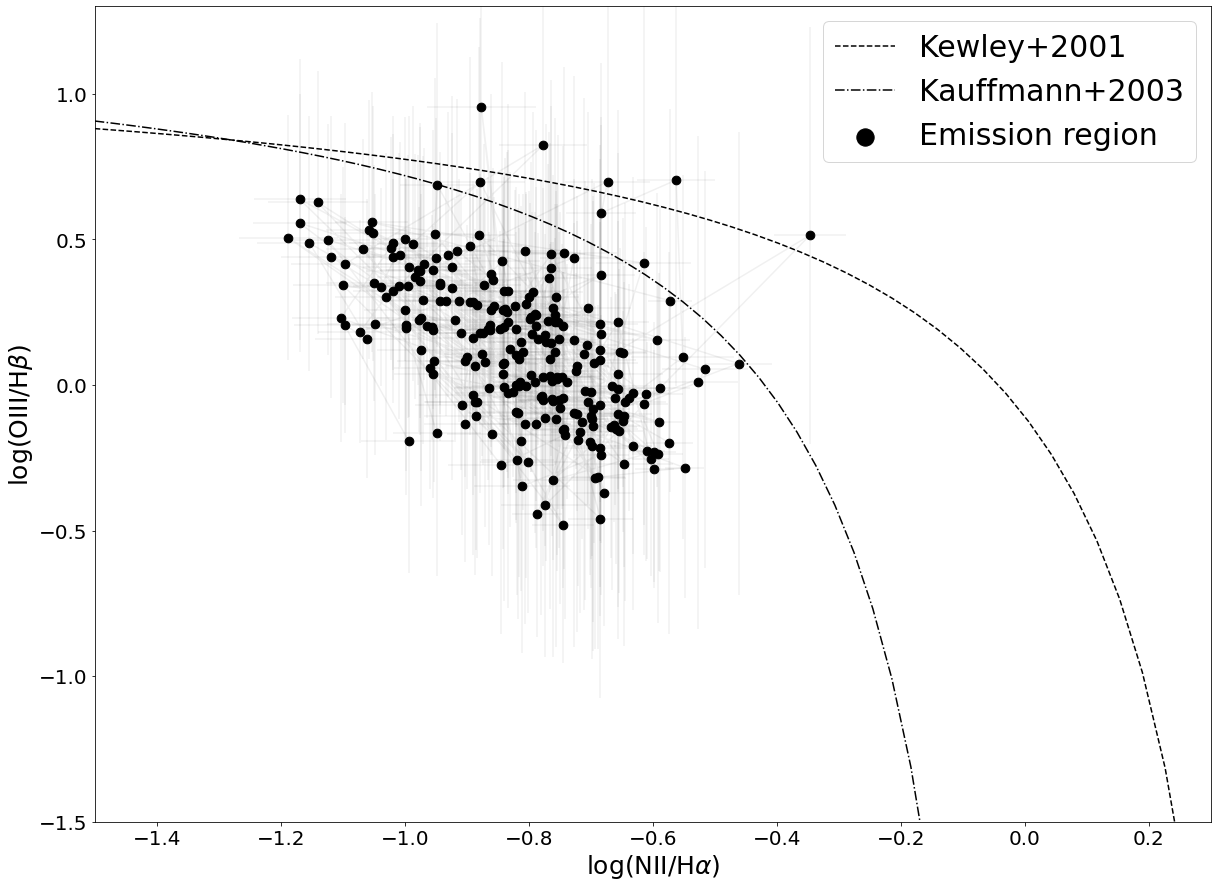 AGN and/or shocks
Each point in the diagram is an emission region detected in NGC925
comp.
Star formation
Most of the emission region are indeed 
HII regions
14/20
results
BPT diagrams
Color coded by galactic location
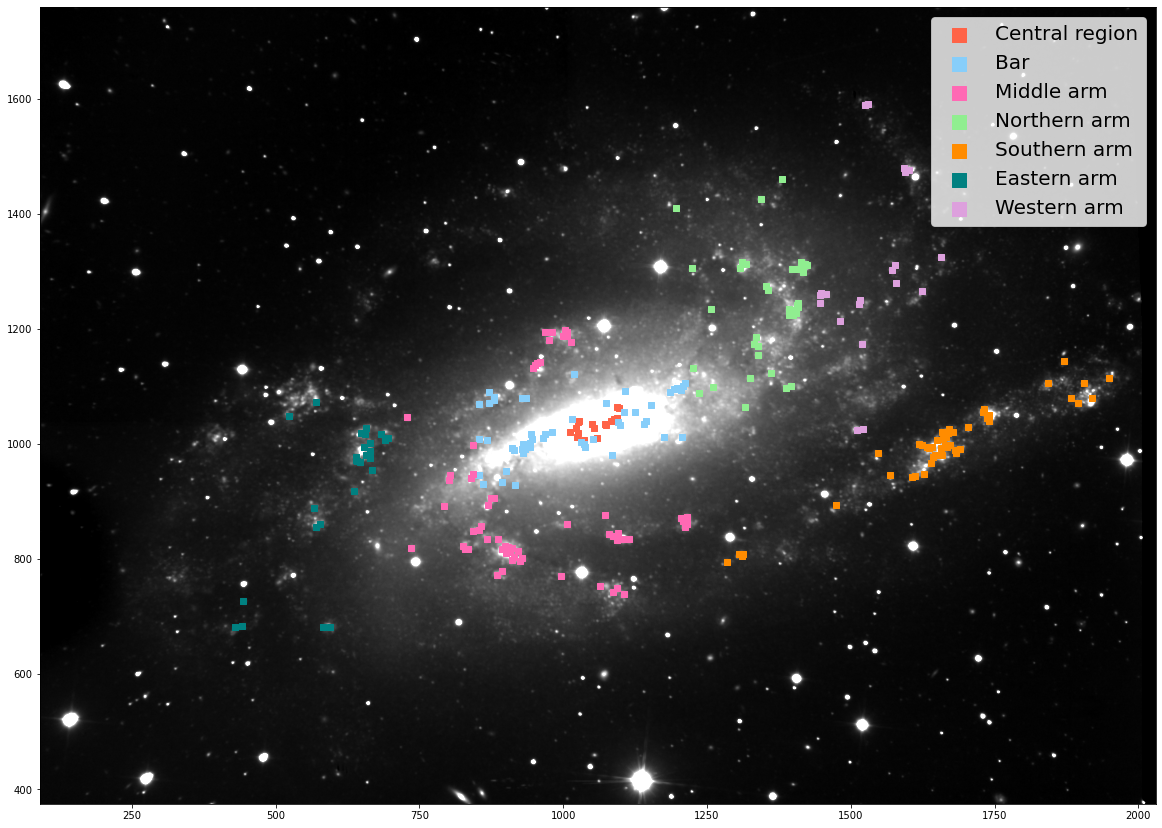 15/20
results
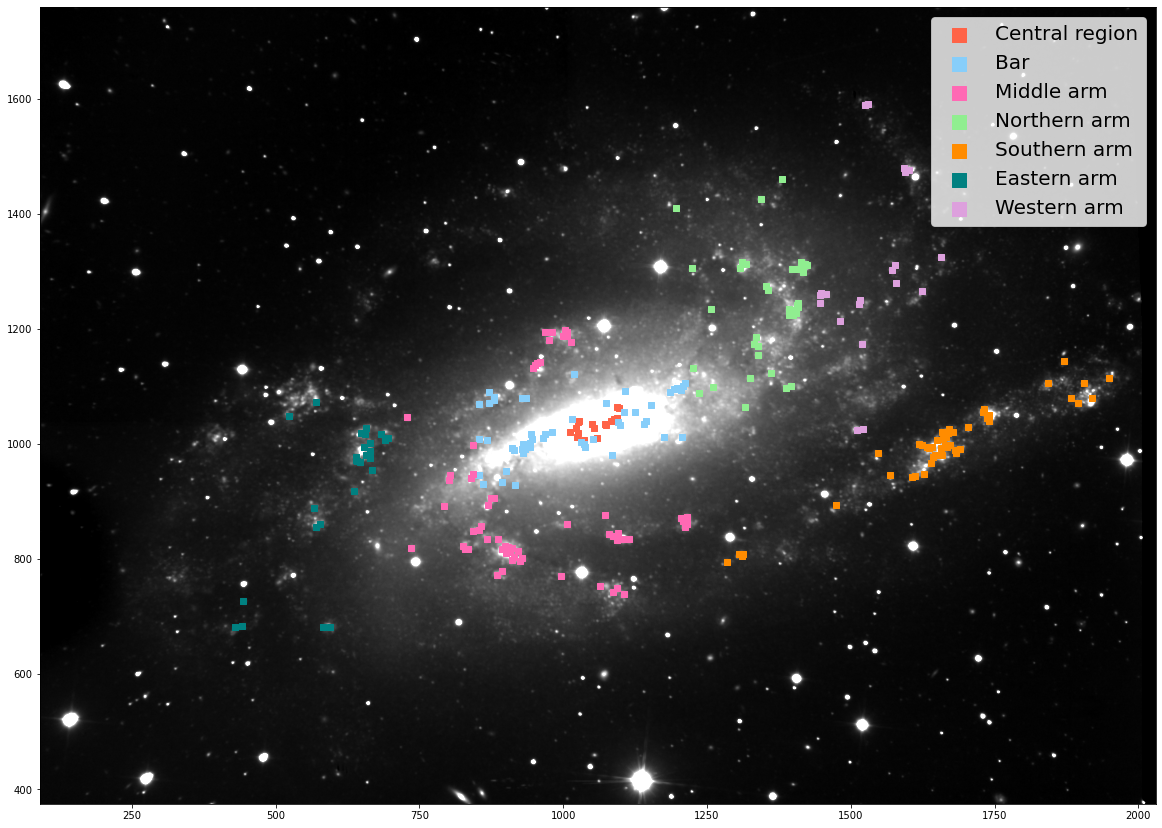 BPT diagrams
Color coded by galactic location
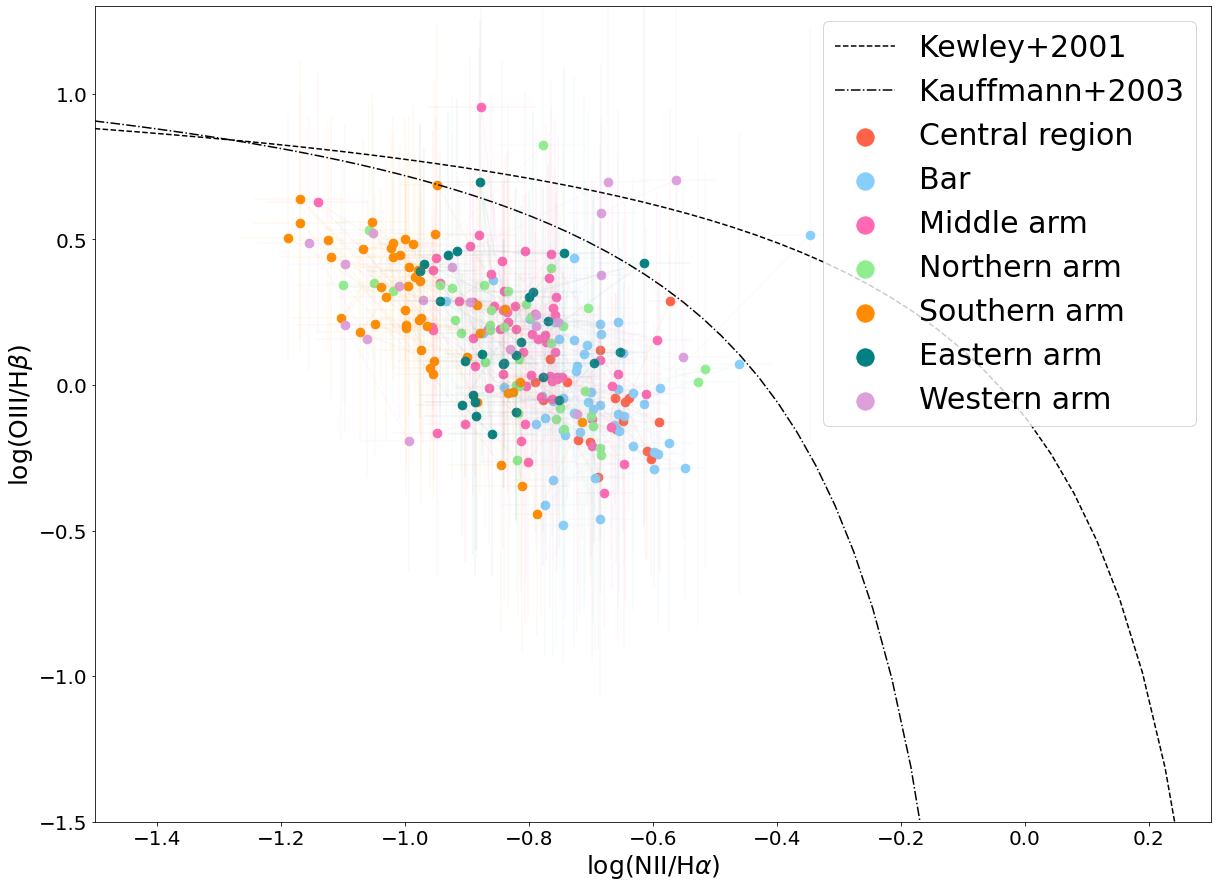 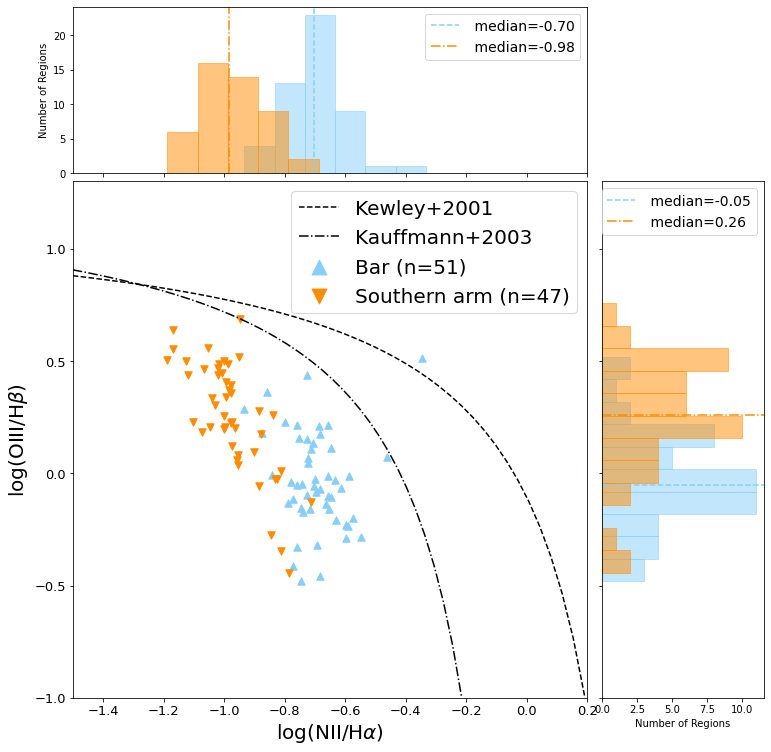 Star formation
16/20
[Speaker Notes: Grossir taille des points dans la légende]
results
BPT diagrams
Impact of the galactic location on star formation?
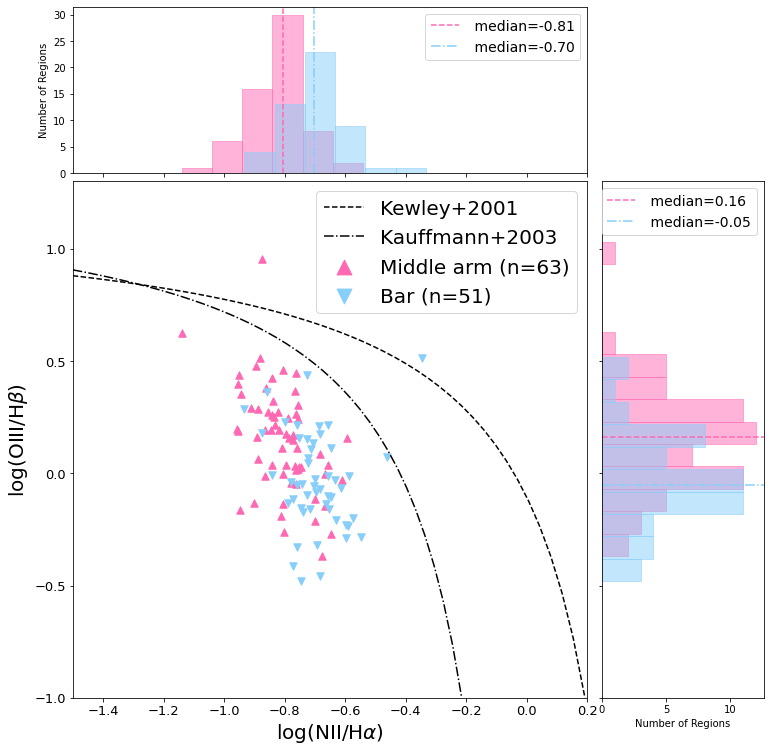 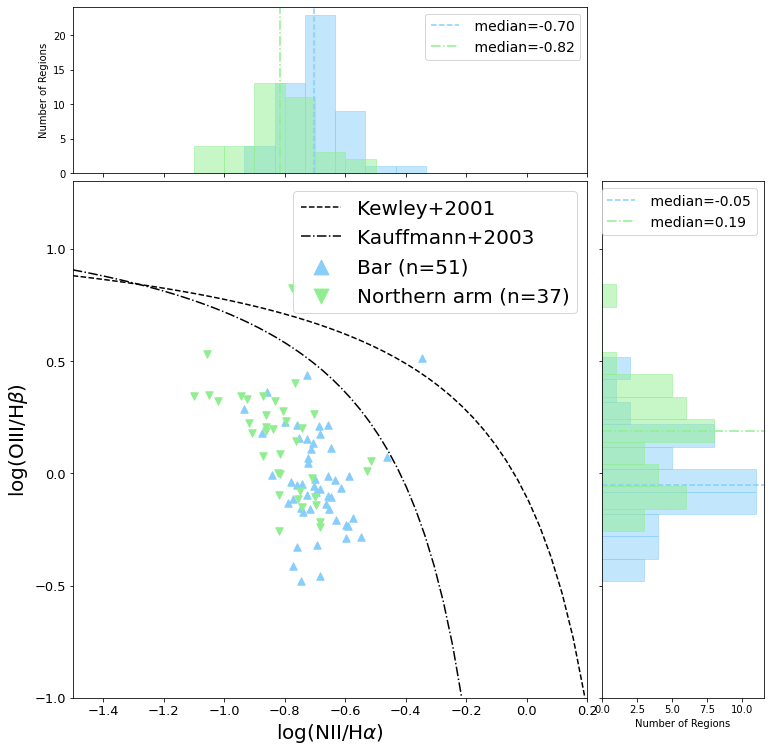 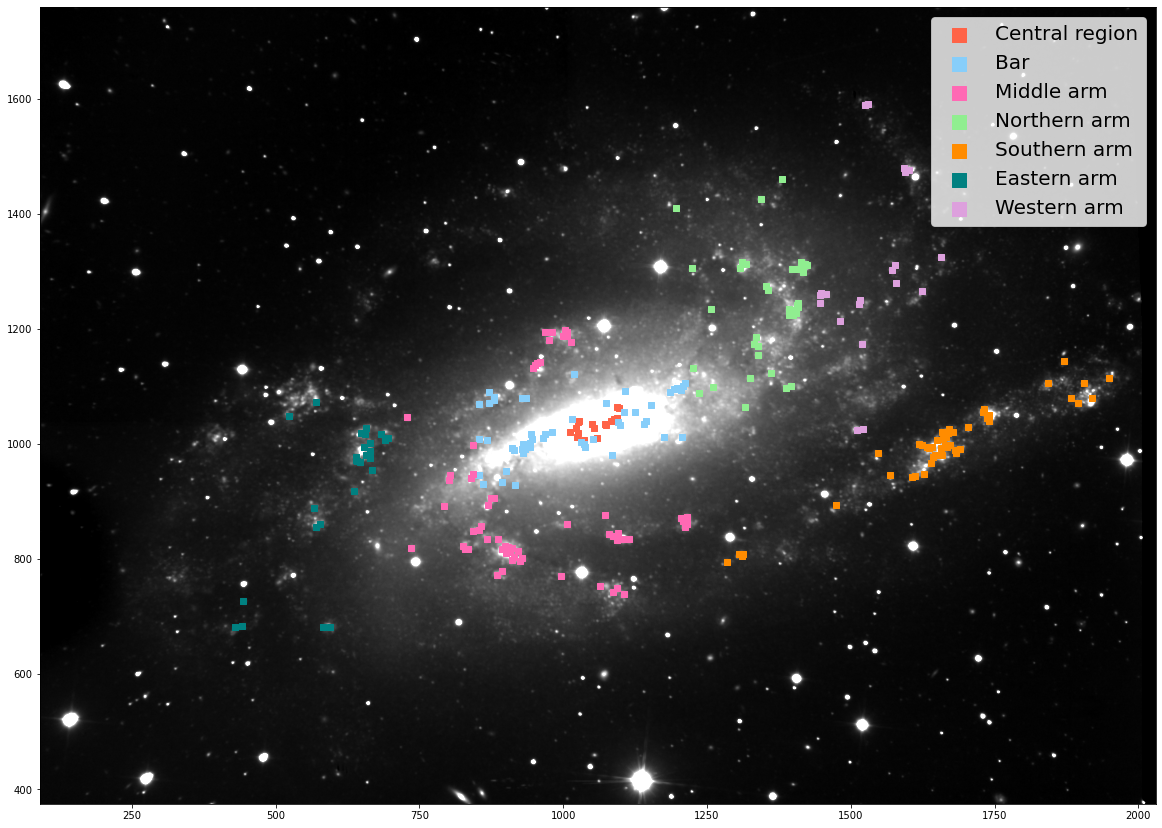 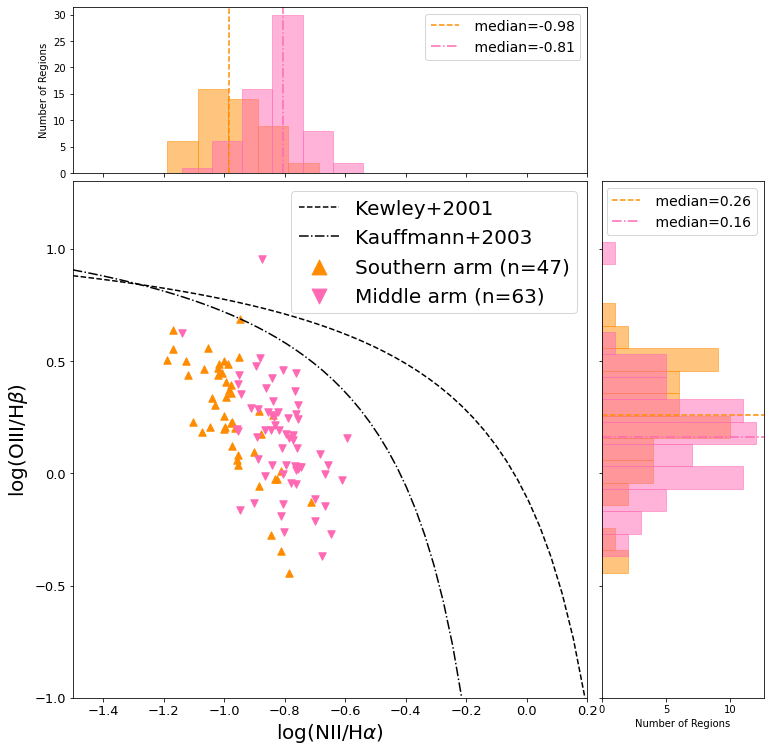 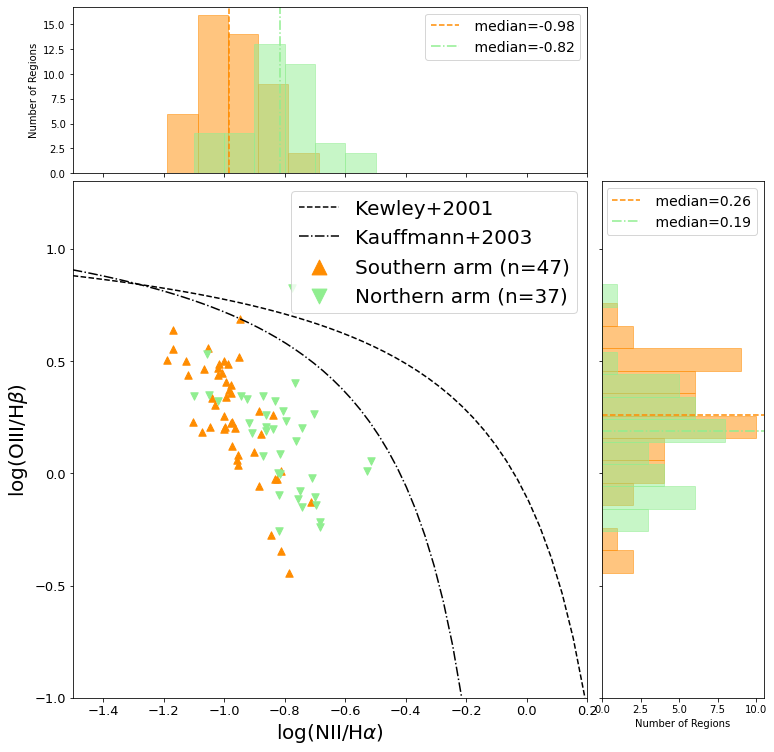 The galactic location appears to influence the position of HII regions in the BPT diagram
Chemical properties of star-forming regions appears to be different based on their location within the galaxy
17/20
[Speaker Notes: Encore grossir!]
results
Metallicity gradient
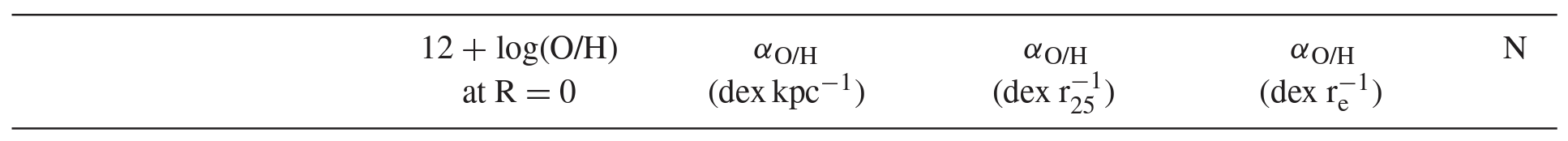 It is unusual to find a metallicity gradient in a barred galaxy.
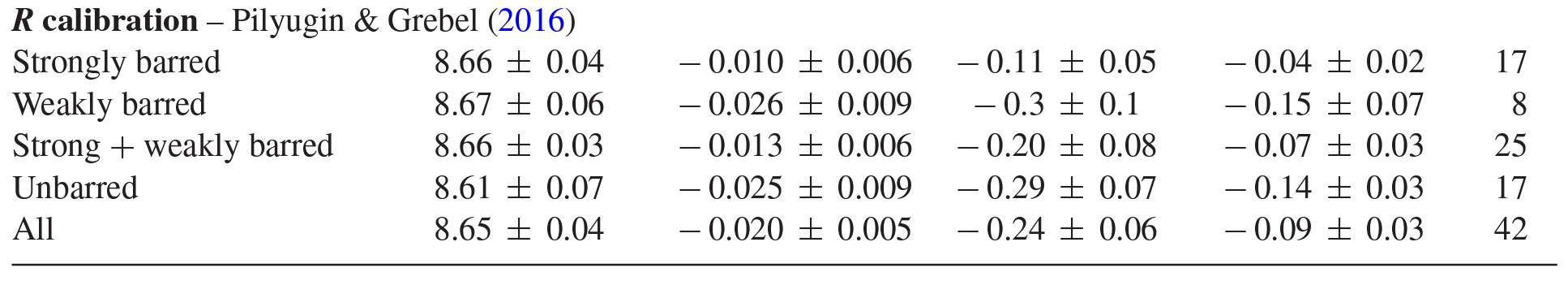 Table: Zurita et al. (2021)
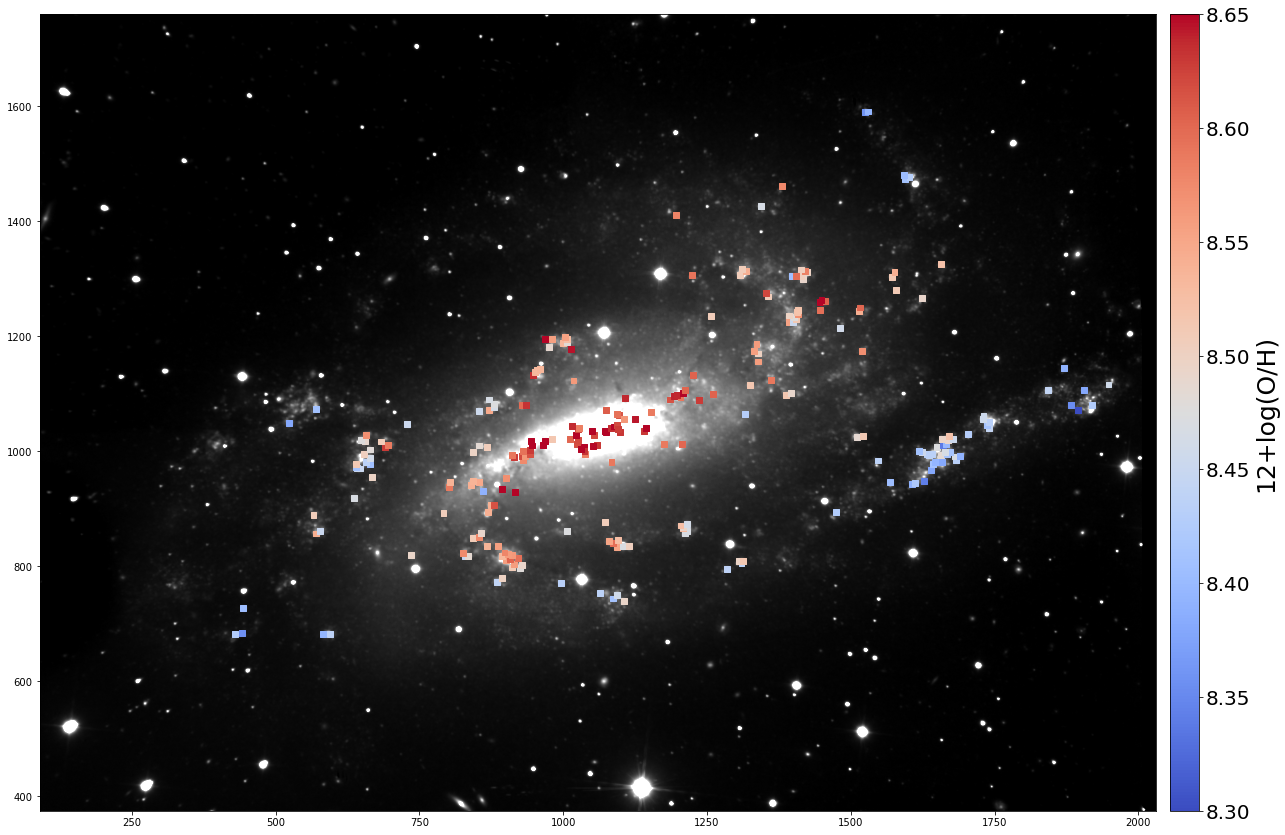 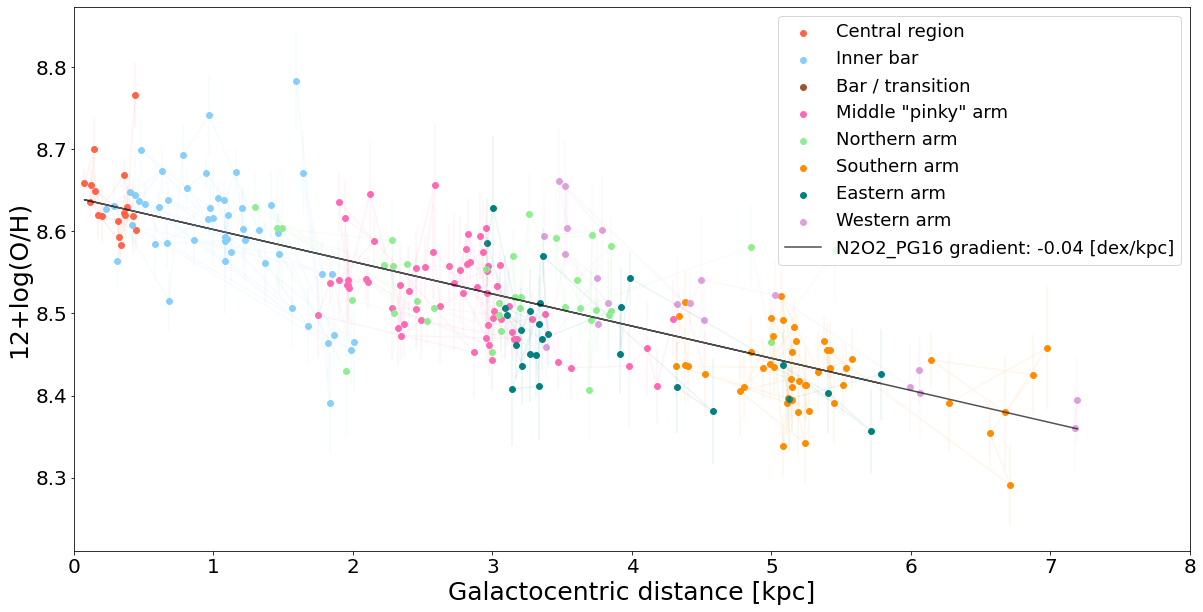 The bar structure is probably recent and it did have the time to influence the galaxy
18/20
[Speaker Notes: Écreire l’indicateur en haut]
results
Star Formation Rate
Kennicutt (1998)
Grayscale: Integrated CO intensity (Leroy et al. 2009)
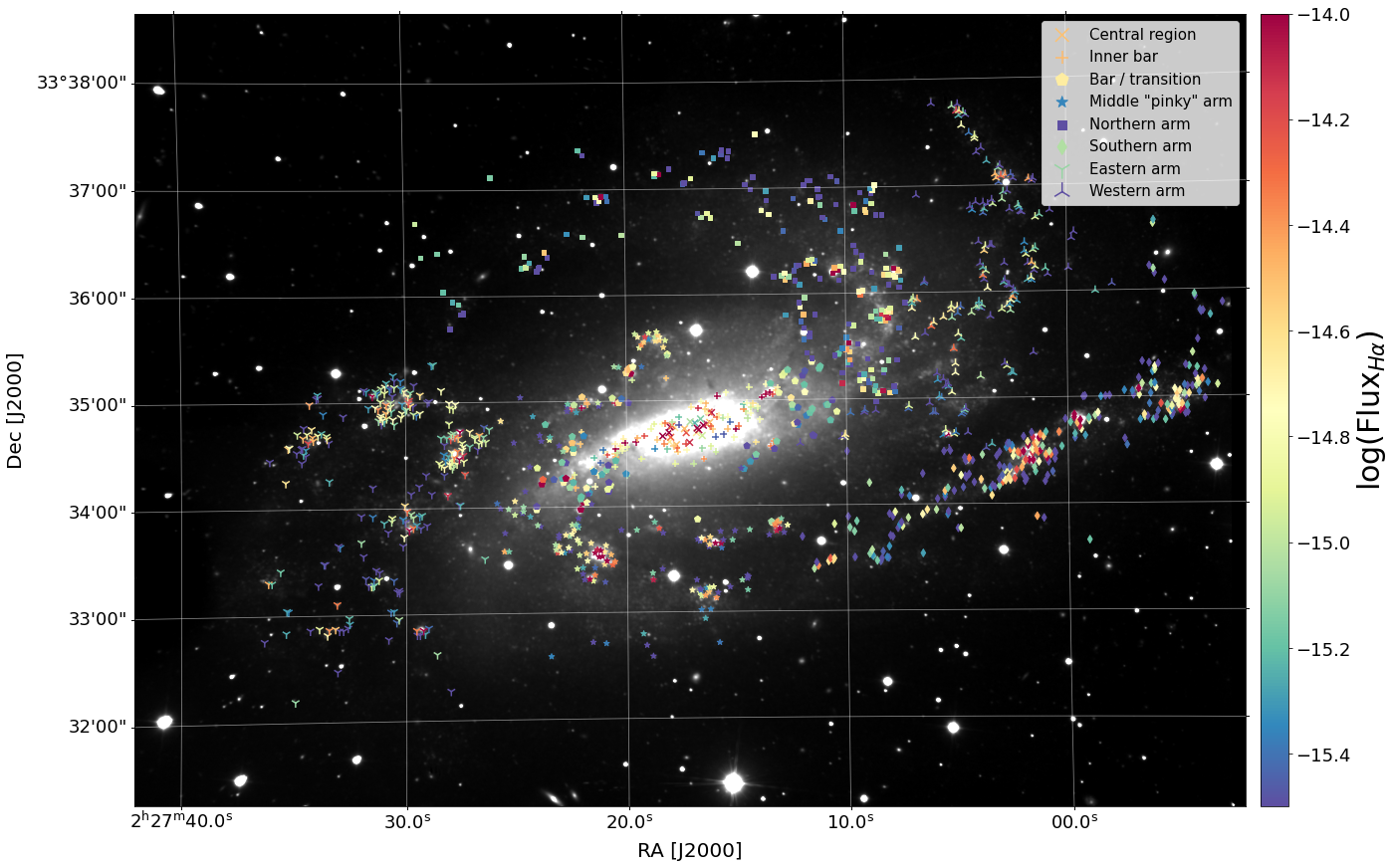 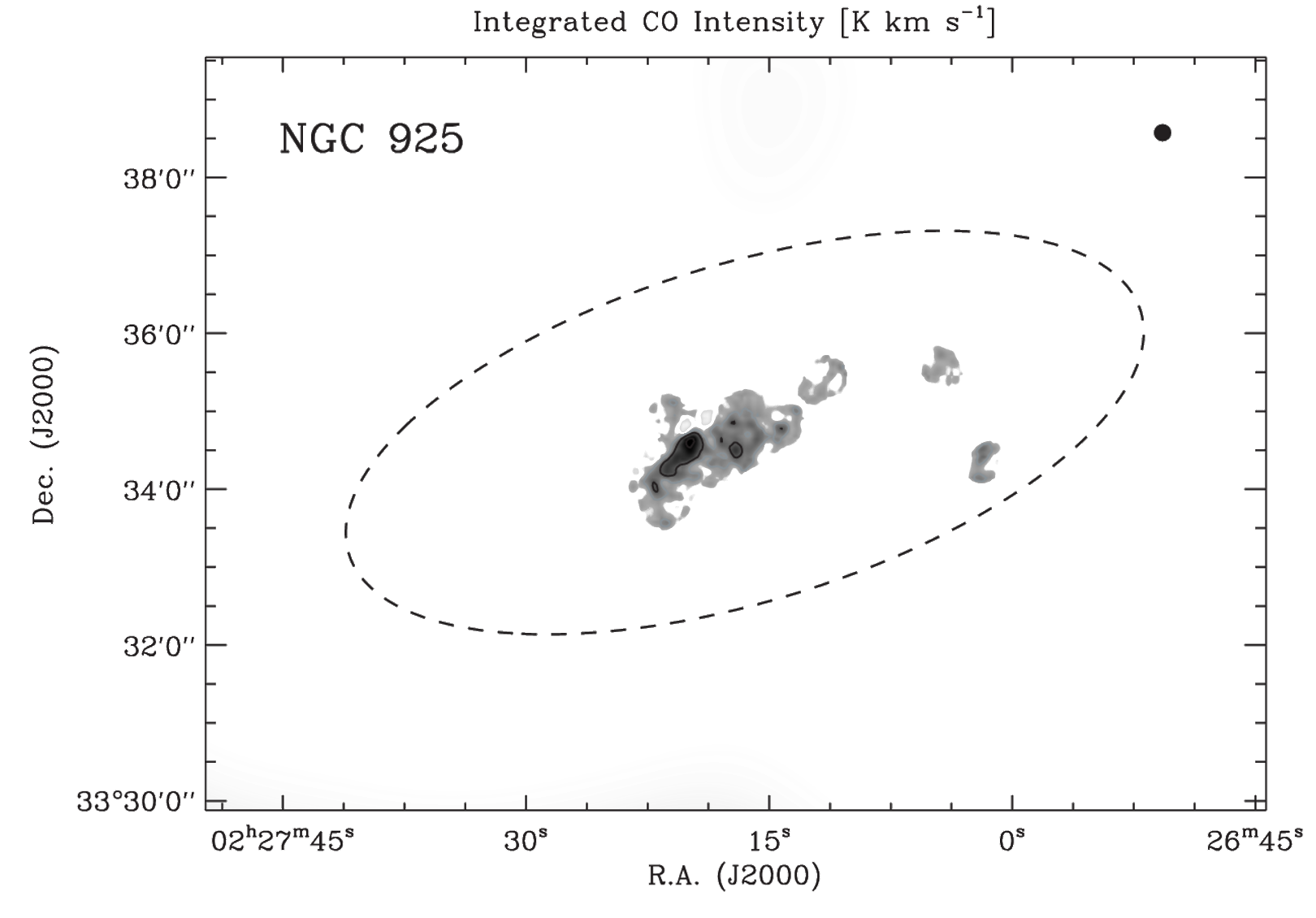 Sustained star formation scattered throughout the galaxy
19/20
[Speaker Notes: Rajouter texte pour expliquer les chiffres genre sum ha =]
Conclusions
The chemical properties of star-forming regions appears to be different based on their location within the galaxy
The bar structure is probably recent and it did have the time to influence the galaxy
3) Sustained star formation scattered throughout the galaxy
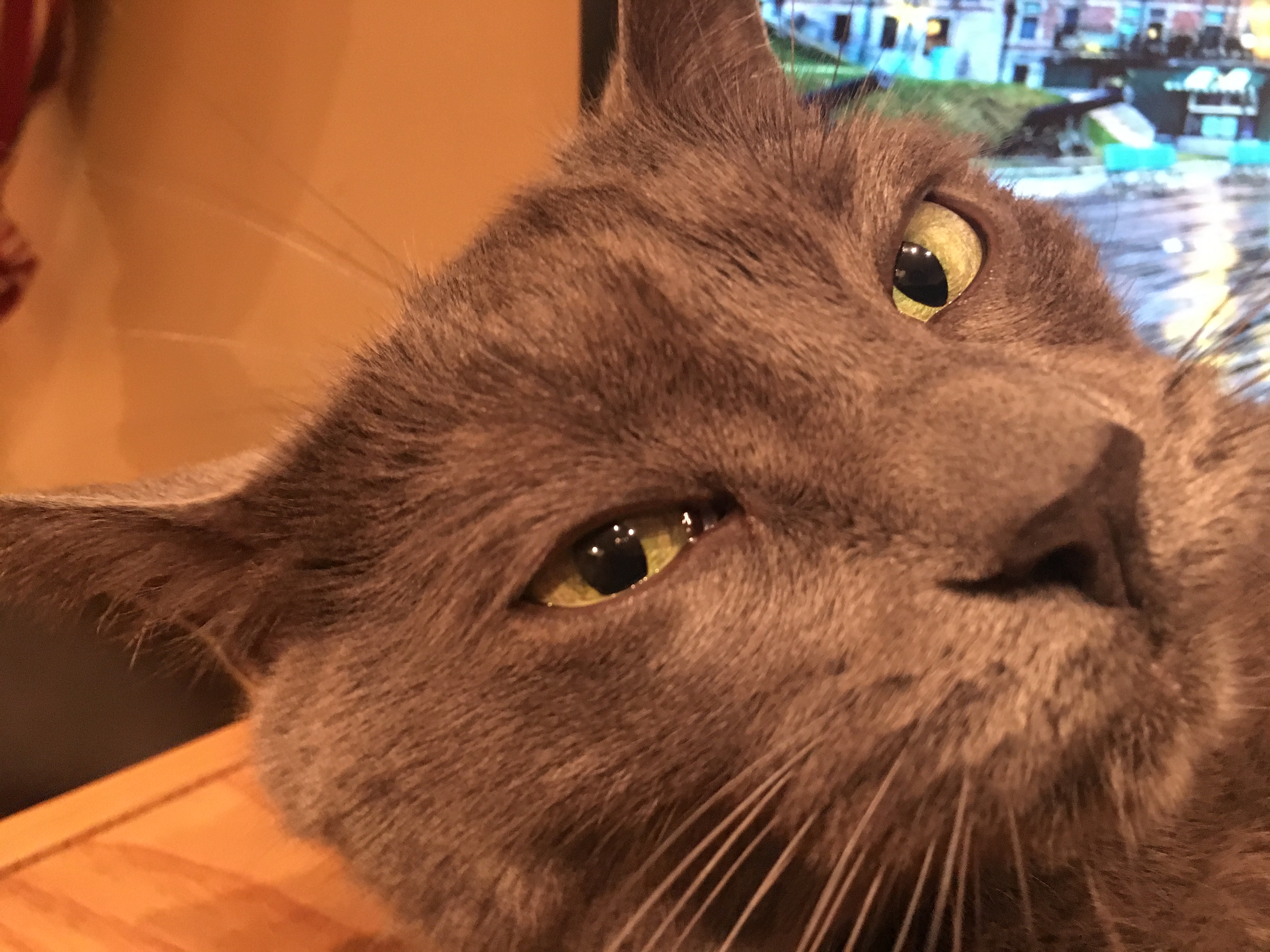 Many possibilities to explain the conclusions:

Collision (or interaction) with another galaxy?
Accretion from a nearby cloud?
“Natural asymmetries” that are evolving?
questions?
20/20
Backup slide: metallicity calibrator
⚠️ is very dependent on the calibrator used to compute the metallicity ⚠️
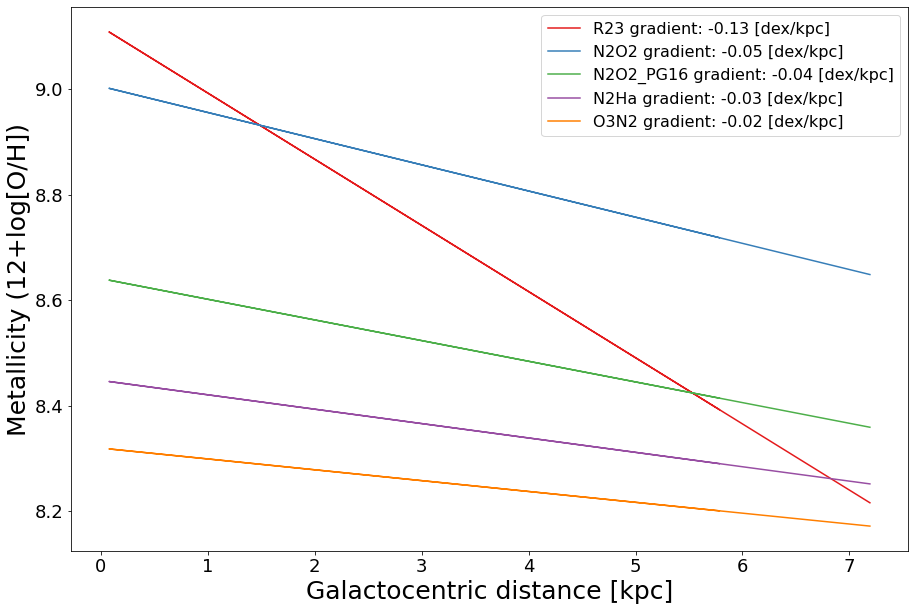 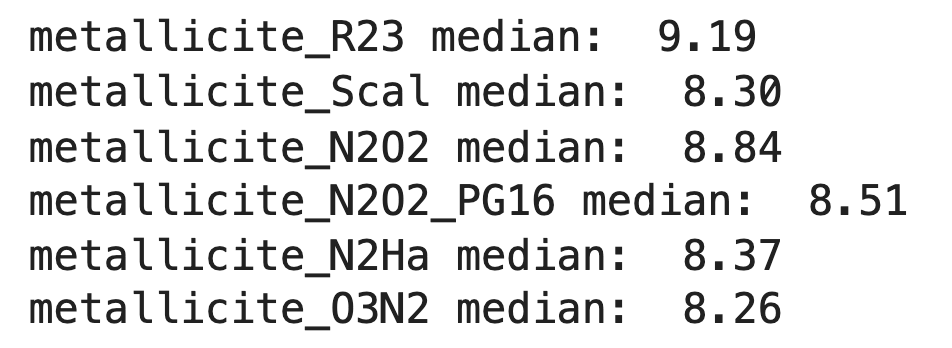 21/21
Backup slide: Supernovae remnants 
in the catalogue
region #588 is not an HII region, but a supernovae remanent
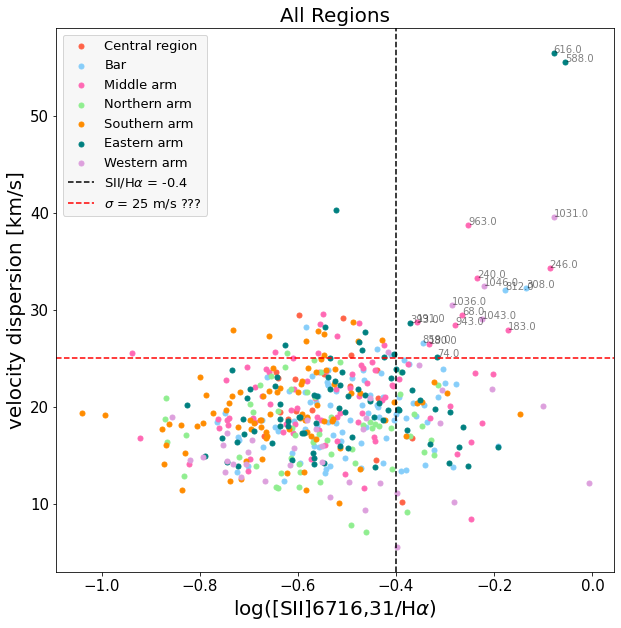 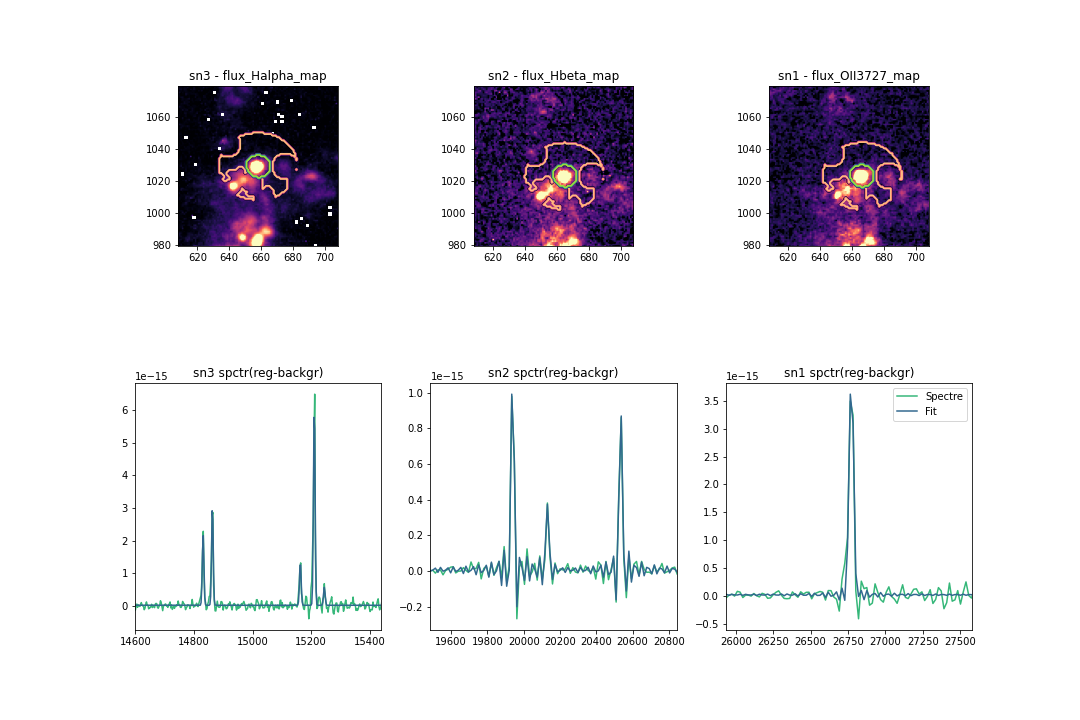 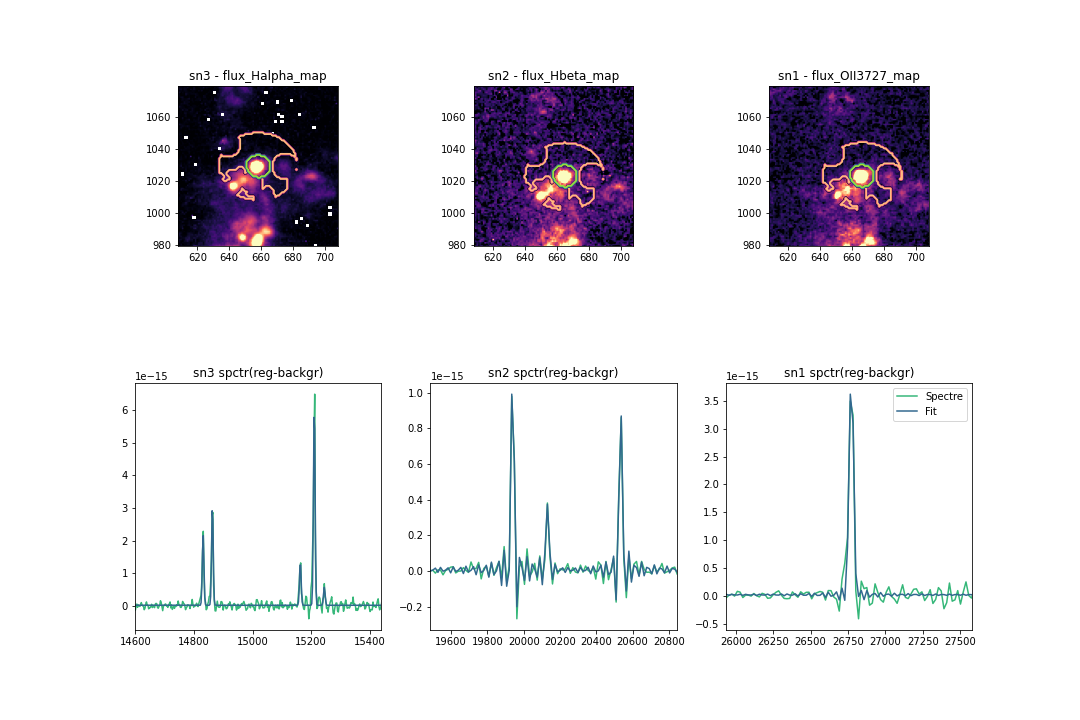 SN3
SN2
SN1
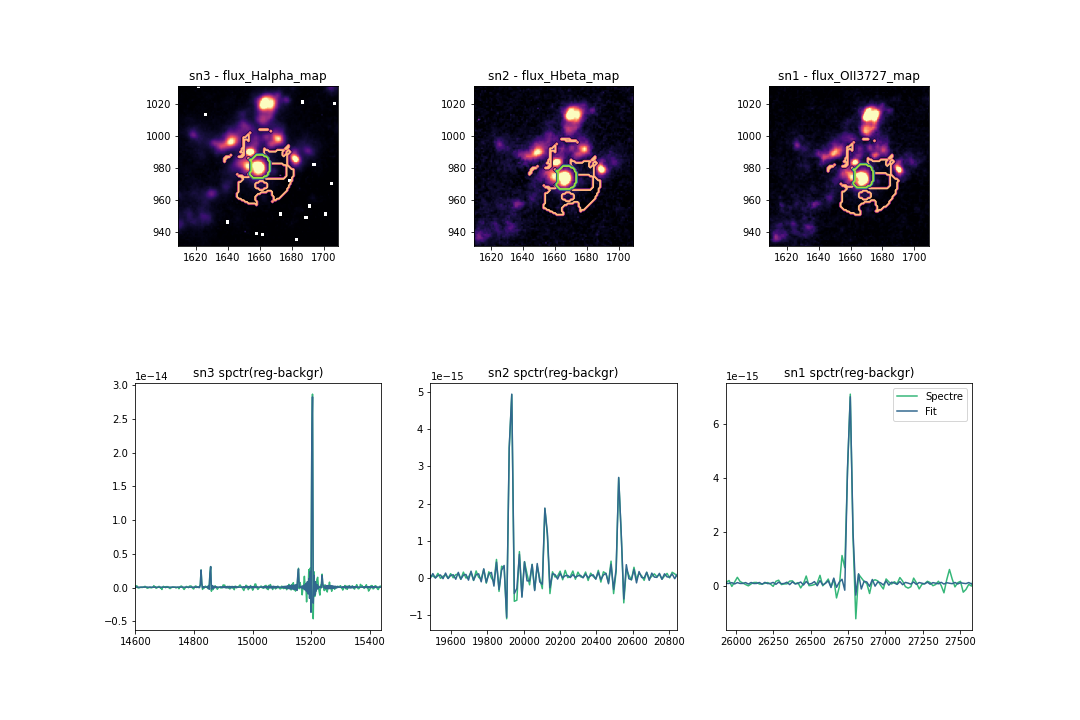 22/21